Instructions for Presenting this Slide Deck
In the facilitator guide, you will find:
A script that you can use to present the information in this slide deck.
Timing estimates for each section, 
Timing for the engagement activities
Tips to make the engagement activities run smoothly.

If your room has more than 30 people, some people will not be able to use a computer. 
When you give employees time to log into Workday, you can ask people to move around to give access to computers if some people only want to use their phones.
1
HMOOB / HMONG
Kev Qhia Workday Tim Ntsej Tim Muag
Asthiv 1
Sau npe rau ntawm daim ntawv nram qhov rooj nkag los
Zaum ntawm ib lub computer tsis muaj neeg zaum
2
[Speaker Notes: Welcome to the Workday In-Person Training Series. My name is [your name] and I'll be facilitating today's training. I work at [your unit] as a [your job title]. With us here today to help are [introduce helpers]. [Allow helpers to introduce themselves – their names, where they work, etc]. 

If you haven't yet signed in, we will bring the sign-in sheet to you, so you can raise your hand.]
Yuav Muaj Dabtsi
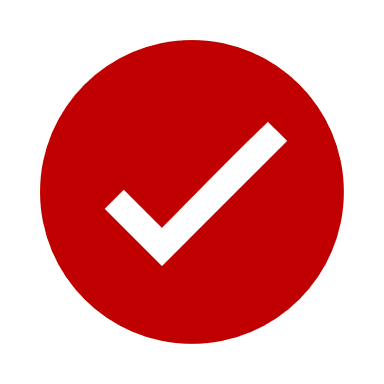 Peb yuav…
qhia koj ua ib yam dab tsi nyob hauv Workday
muab caij rau koj xyaum siv
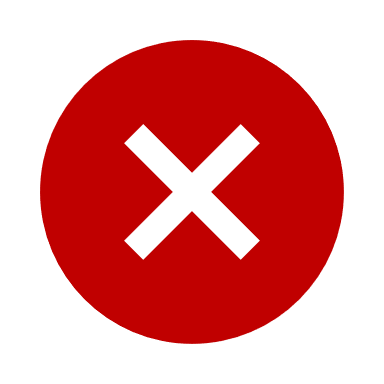 Peb yuav tsis…
teb cov lus koj muaj txog koj tus kheej
tham txog cov caij rau tej ceg ua haujlwm
[Speaker Notes: So, let's talk about what you can expect to do during our time together. 
We will...
review how to complete tasks in Workday
give you time to practice completing tasks
You'll see the computers in front of you, and we will walk through using those here in a little bit.

Some things we will not be able to do today...
answer personal employee questions
If you do have questions about your job or any personal details, we cannot answer those today. We would encourage you to talk to your supervisor or your local HR staff to help you with those personal questions.
address department-specific policies or procedures
We know that different departments and units have different policies and procedures, so if you have a question about how something will work in your own department, you should talk to your supervisor.]
Saib Cov Kev Yuav Qhia
Nkag rau hauv Workday
Saib cov tw them nyiaj thiab caij so tshuav
Hloov cov ntawv txiav si (W2, W4) thiab chaw nyob
Kho cov kev kom xa nyiaj them ncaj nraim rau
Thov caij so
Tso npe rau UW cov haujlwm qhib
Nrhiav kev pab
4
[Speaker Notes: So let's talk about some things we will review over the next few weeks. We will review how to
Log into Workday
View payslips and leave balances
Update tax forms (W-2, W-4) and address
How to apply for internal positions
How to get help]
Cov Yuav Kawm
Thaum qhov kev qhia hnub no xaus, koj yuav paub:
Siv xovtooj los computer nkag rau hauv Workday
Siv daim home screen
Kho tus kheej cov ntaub ntawv
5
[Speaker Notes: Today, specifically, here are our learning objectives. By the end of today's session, you will know how to: 
Log into Workday on a phone or computer
View and print a payslip
Review your time off balance
Request time off]
Kev Pom Zoo los Nco rau Hnub No
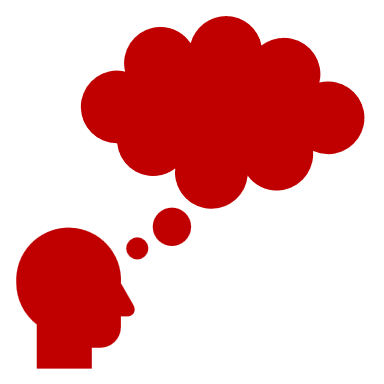 Mloog thiab xyaum ua cov yuav tau ua tshiab.
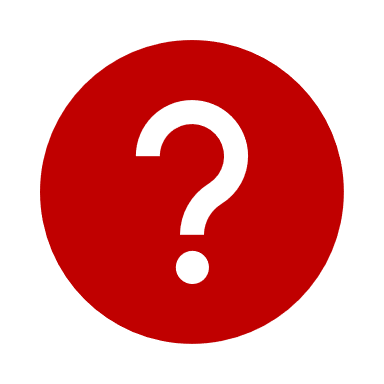 Tsa tes yog koj muaj lus nug los xav tau kev pab.
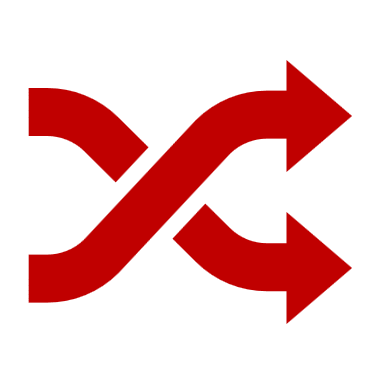 Saib raws tus piav qhia. Txhob ua mus ua ntej.
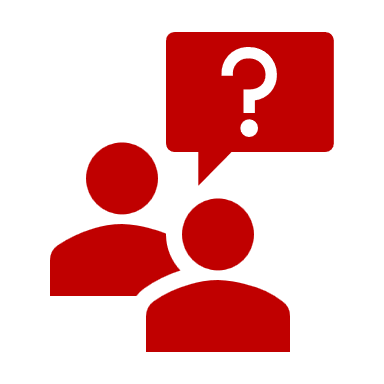 Thov ua ntej koj saib lwm tus daim screen los computer.
[Speaker Notes: As we present information today and give you time to practice, we’ll ask you to:

Stay engaged – Listen to the presentation and use the time to practice. 
Listening to the presentation will help you know what to do during our practice times. 
Ask questions – Raise your hand if you have a question or need help during the practice times.
Follow along – Don’t work ahead or do other things. Follow along with the presentation, so you don’t get lost. 
Ask before you look at someone’s screen – Sometimes, we will look at personal information, like payslips and benefit choices. Before you look at someone’s screen (even if you are helping them), ask if it’s OK. 
Some people may be comfortable with you helping, but others might not. So, always ask first. 

If you think you can agree to these, give us a thumbs up.]
Koom Kev Sib Tham
Qhia koj tus kheej rau tus zaum puab koj
Npe
Koj ua haujlwm qhov twg

Tham txog:
Koj hnov li cas txog Workday?
Koj xav tias koj yuav siv Workday li cas?
[Speaker Notes: Before we start our overview of Workday, I’m curious to know what you have heard about Workday. 

Please talk with someone close to you. Introduce yourself (your name and where you work), and talk about two questions: 
What have you heard about Workday?
What do you think you can use Workday for?

*Note to Facilitator: – Give the participants about 5 minutes to chat. When they are done, ask for a few volunteers to share what they have heard, or what their prior knowledge of Workday is.]
Qhia Txog Workday
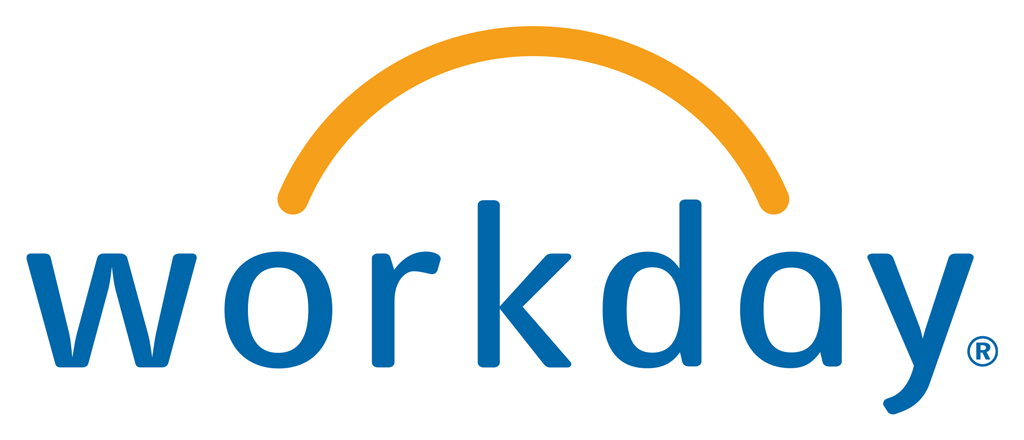 8
[Speaker Notes: First, we will review what Workday is and what you will use it for.

Facilitator tip: 
Try connecting some of the information in this section to what the participants shared from the partner discussion. This will help keep them engaged.]
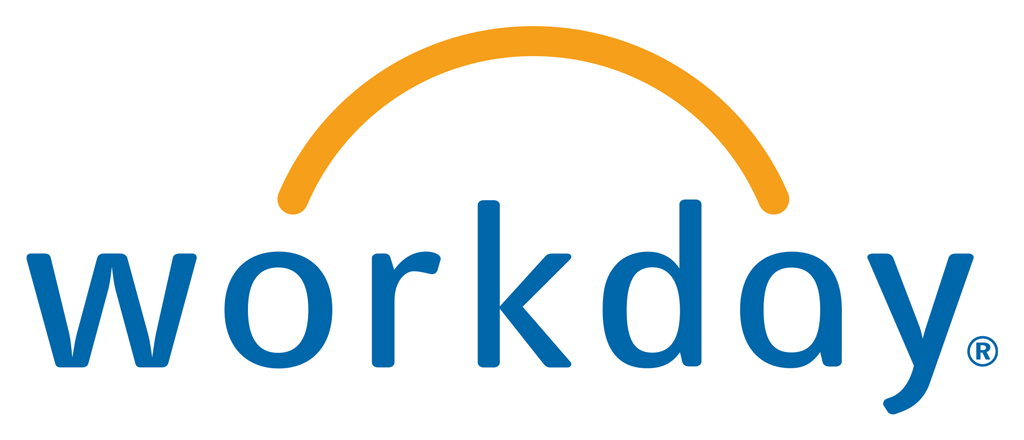 Workday yog dab tsi?
Workday yog ib qho kev tuav ntaub ntawv tshiab tag nrho cov Universities of Wisconsin cov neeg ua haujlwm yuav siv.

Workday muaj ib qho website thiab ib qho mobile app (nyob ntawm nyiam siv qhov twg).
9
[Speaker Notes: So What is Workday?
Workday is a new system all Universities of Wisconsin employees will use for employment-related tasks
You can use the Workday website or an optional mobile app]
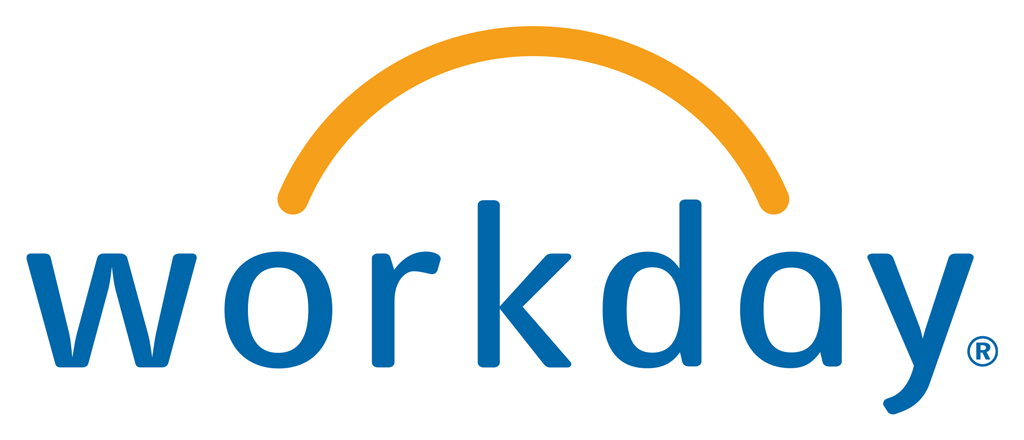 Kuv ua tau dab tsis hauv Workday?
Hloov kuv cov ntaub ntawv
Hloov qhov xa qhov nyiaj them ncaj nraim rau
Xaiv tso kom txiav se li cas rau nom tswb teb chaws thiab xeev
Saib thiab luam cov tw them nyiaj
Saib cov paj kas phais nkag rau
10
[Speaker Notes: You can do a lot in Workday! You can:
Submit time off
Update your contact information
Update your direct deposit for paychecks
Choose your federal and state tax elections
View and print pay slips
View benefits information

With Workday, you have direct access to important information about your employment. 

For example, you might need a payslip if you apply for a loan or are renting an apartment. You can also see the health insurance you chose in the Benefits app. You can find all this information yourself, whenever you need it.

In this training you will learn how to access this information at any time (including on a mobile device).]
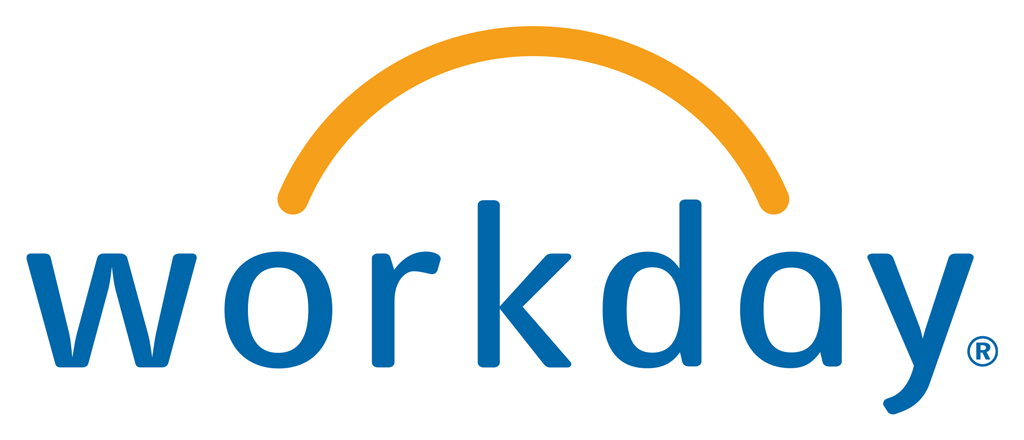 Workday
Koj ua tau:
siv qhov mobile app (lub xovtooj)
nrhiav tej yam koj xav tau ceev siv qhov search bar
pauv tus kheej cov ntaub ntawv
11
[Speaker Notes: There are many advantages of Workday. For an employee, a few key ones are 
You can use the mobile app to access your information 
The search bar helps you find what you need quickly
You can change your personal information as well

I think a huge benefit of Workday is that all these things are in one spot. Instead of logging into different systems, you will log into Workday and you can see all your employment information.

Throughout today and the next two weeks, we will talk about key features you may use regularly. And we’ll give you time to explore Workday and practice doing specific actions. 

So let's get started!]
Nkag rau hauv Workday
Workday mobile app (xovtooj)
Workday website
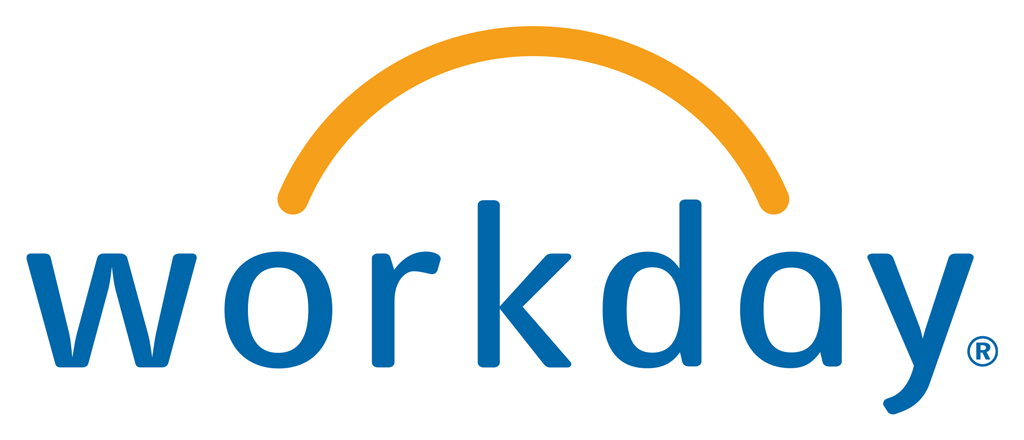 12
[Speaker Notes: First, we are going to look at the ways that you can log into Workday. 

You have two options: from your smart phone with the Workday mobile app or online using a computer or web browser. 

We are going to review all of the steps to download the mobile app, and then we will look at how you can log into Workday on a computer. After that, we will give you all time to get logged into Workday, and we will walk around and help as needed.]
Kuv Yuav Tsum Muaj Dab Tsi
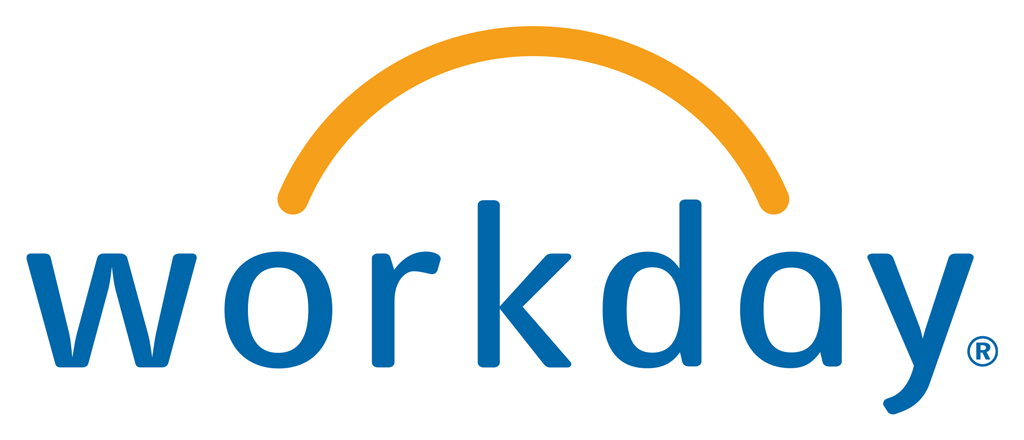 Computer los Smartphone


Koj tus NetID thiab Password


Smartphone los Duo Device
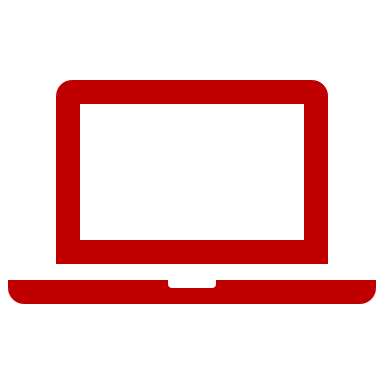 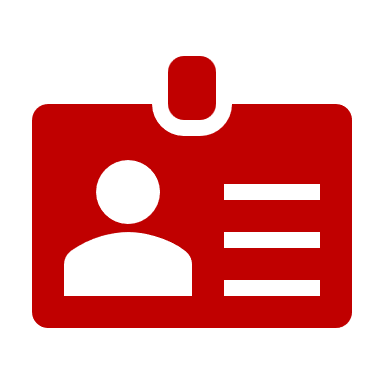 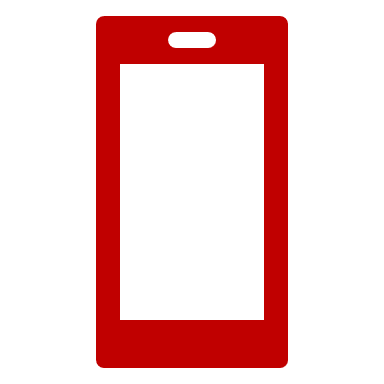 13
[Speaker Notes: For today, here are the things you will need. 
To get logged into Workday, you will need a computer or smartphone.
You will also need your personal NetID and password.
You will then have to authenticate using Duo, so you’ll either need your smartphone, or your duo device to authenticate.]
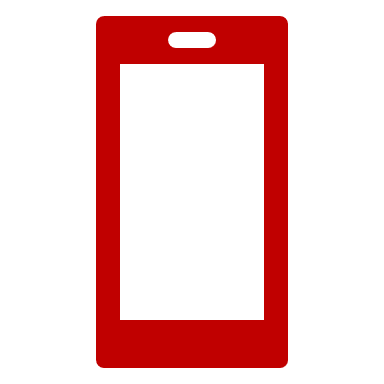 Nruab qhov Workday Mobile App (rau hauv xovtooj)
Nyob ntawm koj lub xovtooj (los lwm yam):
Mus rau qhov Apple App Store los Google Play Store
Nrhiav (thiab xaiv) qhov Workday 
Xaiv Install los Get 
Lees tso cai rau qhov application (permissions), yog yuav tau tso
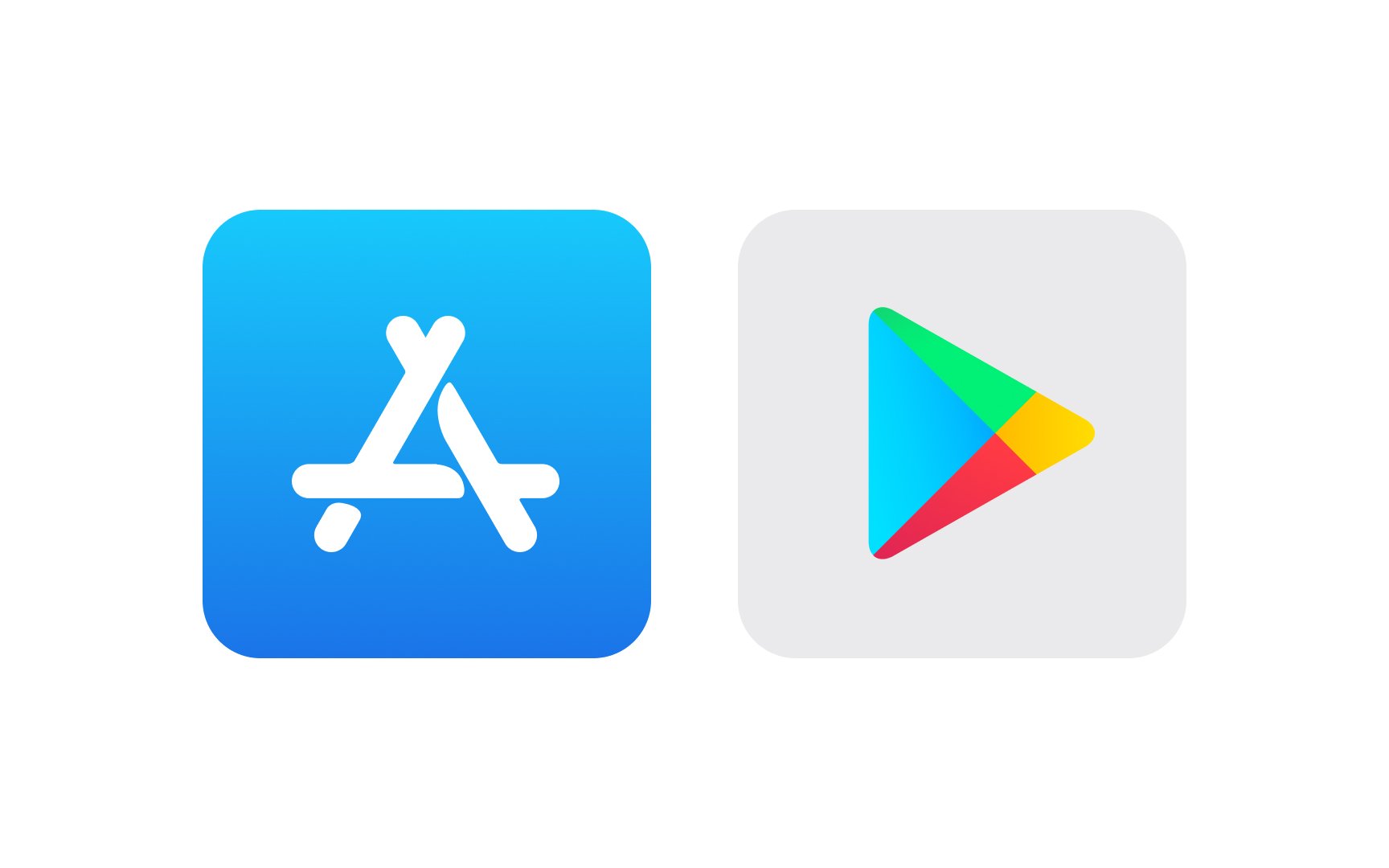 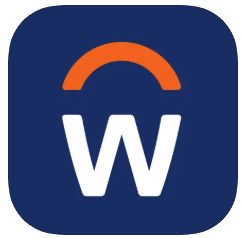 14
[Speaker Notes: Now, we’ll talk about instructions to download the mobile app. This is optional. You do not have to download the mobile app. However, if you use your phone everyday, it might be easier than logging into a computer.

If you want to download the mobile app now, you can pull out your phone and follow the instructions. You can let the app download while we look at other instructions in Workday. 

First, go to the Apple App Store or Google Play Store
Search for Workday in the search field. 
Look for the W logo to know that you have the right app.
Select Install or Get and accept application permissions, if necessary]
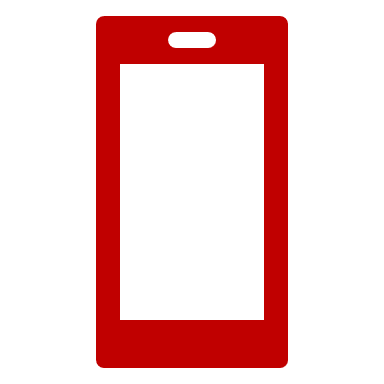 Nkag rau hauv qhov Workday Mobile App
Qhib qhov Workday Mobile app
Kov qhov Log in
Ntaus Your Organization ID (koj qhov chaw ua haujlwm tus lej) los scan tus QR code
Your Organization ID: wisconsin
QR Code
15
[Speaker Notes: First, Open the Workday Mobile app
Then, tap Log in
Enter the organization ID in the Your Organization ID field, or scan the QR code
Organization ID: XXXXXXXXX]
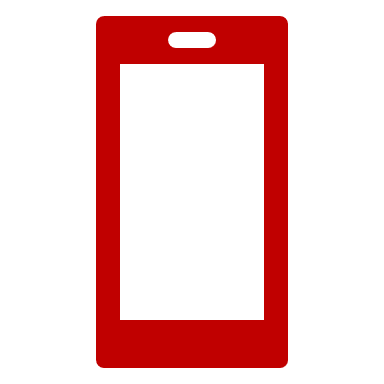 Nkag rau hauv qhov Workday Mobile App
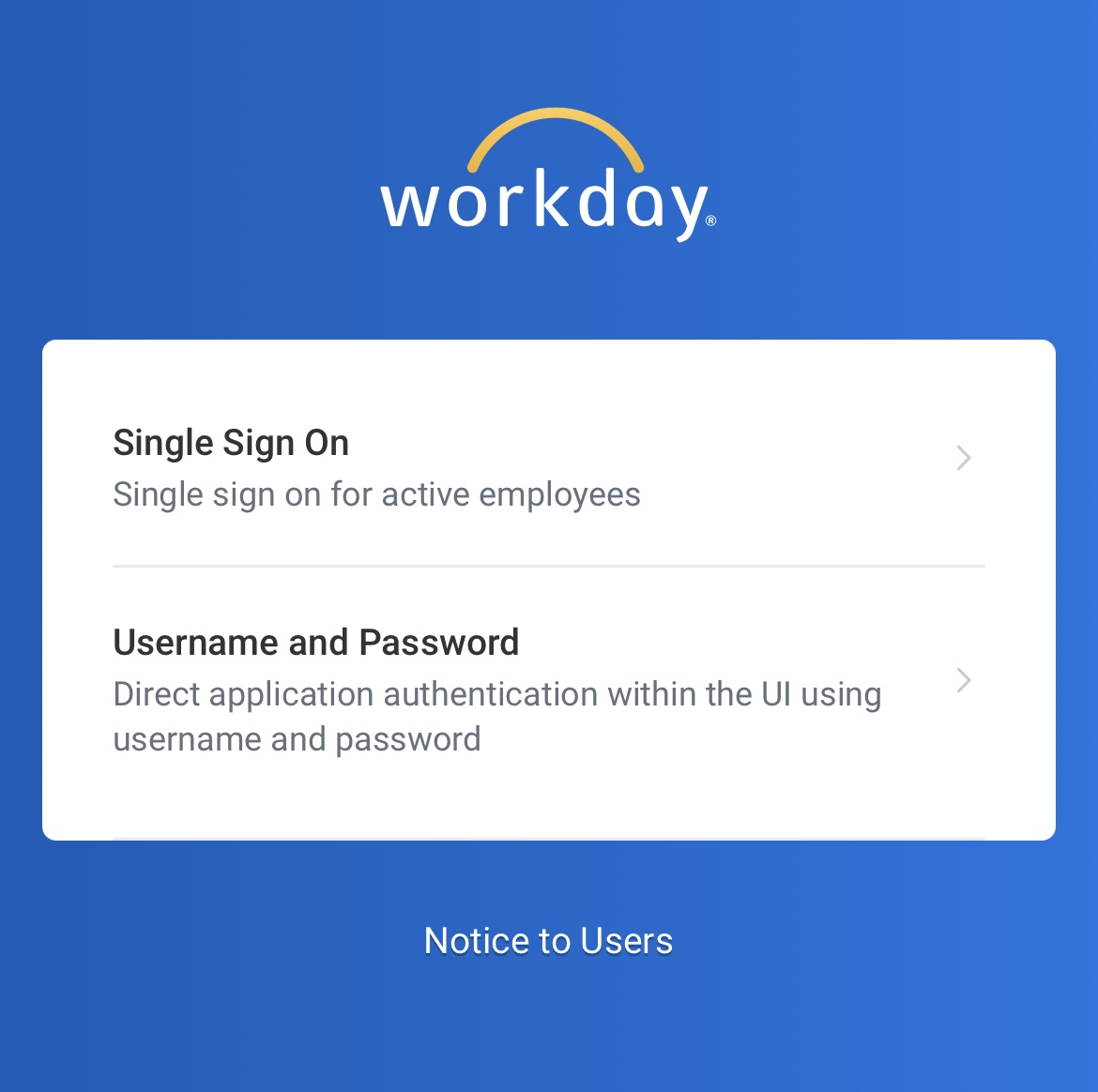 4. Kov qhov Single Sign On (hauv qhov app)
16
[Speaker Notes: Next, you will tap Single Sign On]
Nkag rau hauv qhov Workday Mobile App
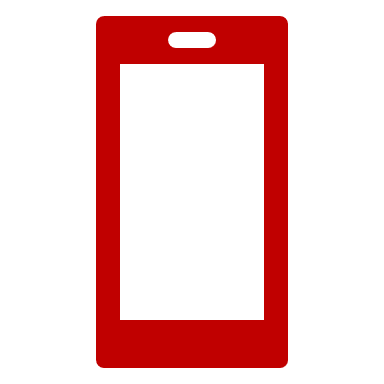 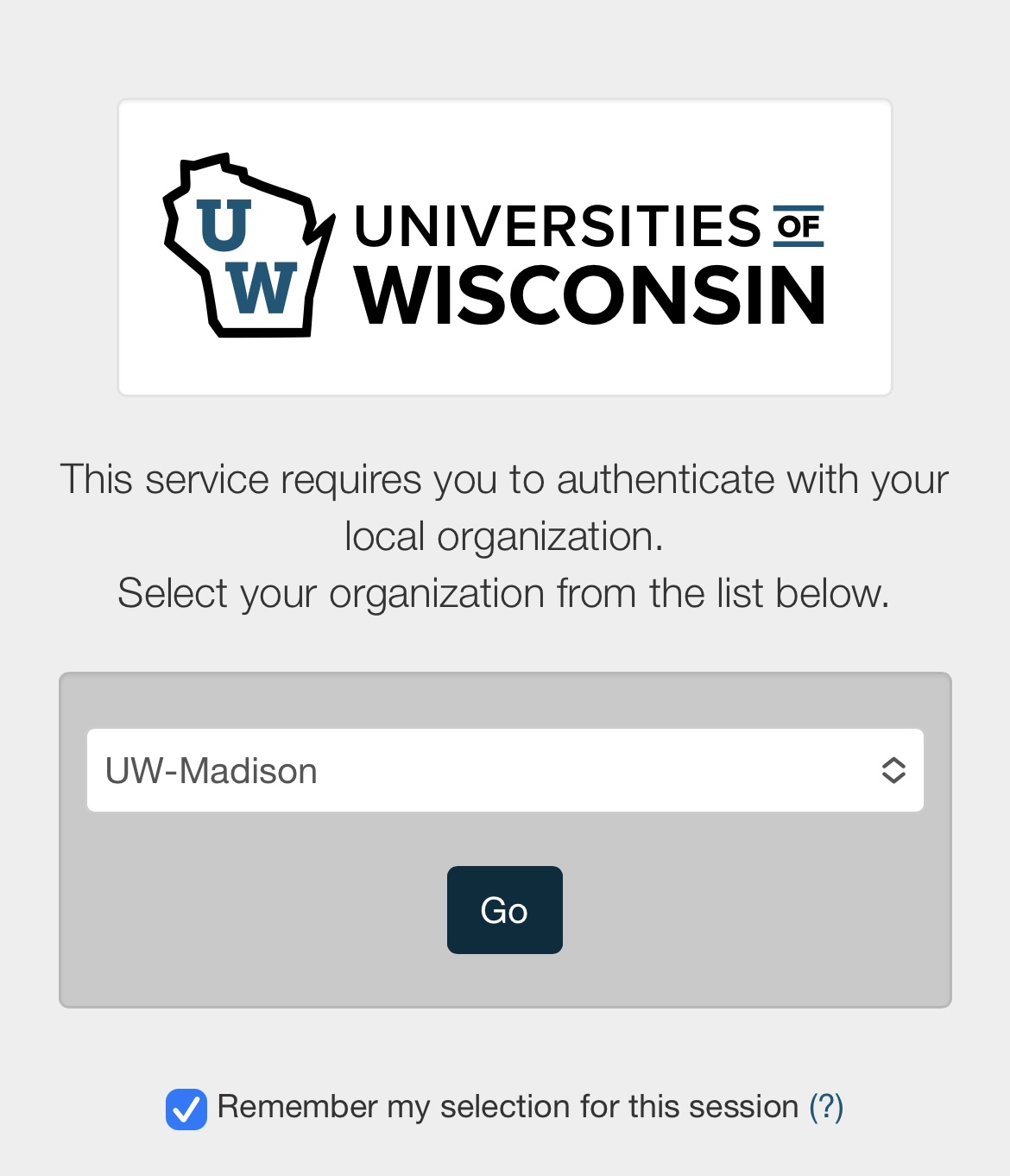 5. Xaiv UW-Madison 
6. Kov qhov Go
17
[Speaker Notes: That will take you to this screen, where you need to select  UW-Madison from the dropdown menu

Then tap Go]
Ntaus koj cov ntawv tias yog koj hauv UW rau
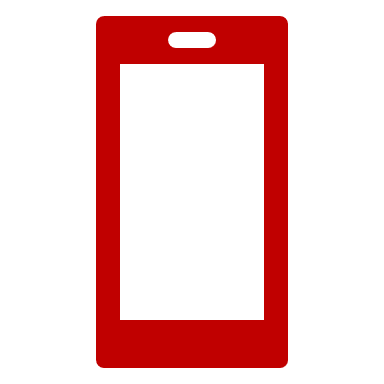 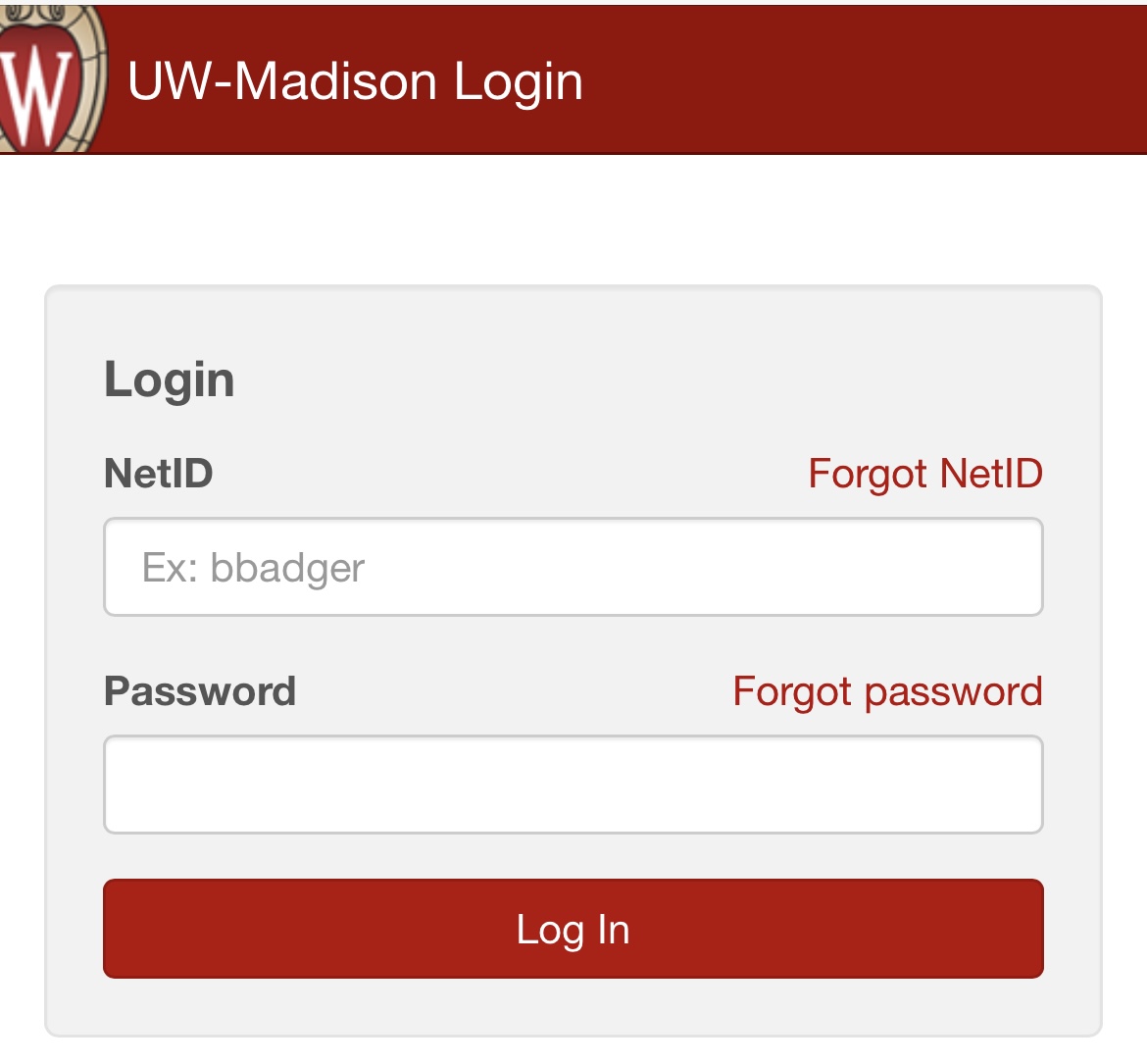 7. Ntaus koj tus NetID thiab password
8. Kov qhov Log In
18
[Speaker Notes: Here is where you will need to enter your NetID and password.​
Type in your NetID and Password​
Then tap Log In]
Qhia Tseeb Tias Yog Koj Lub Account
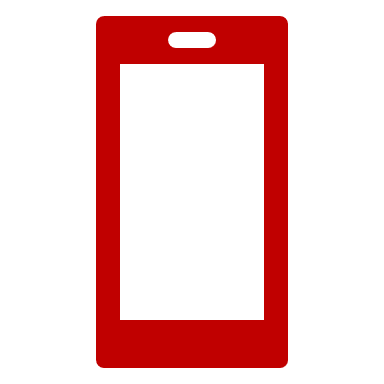 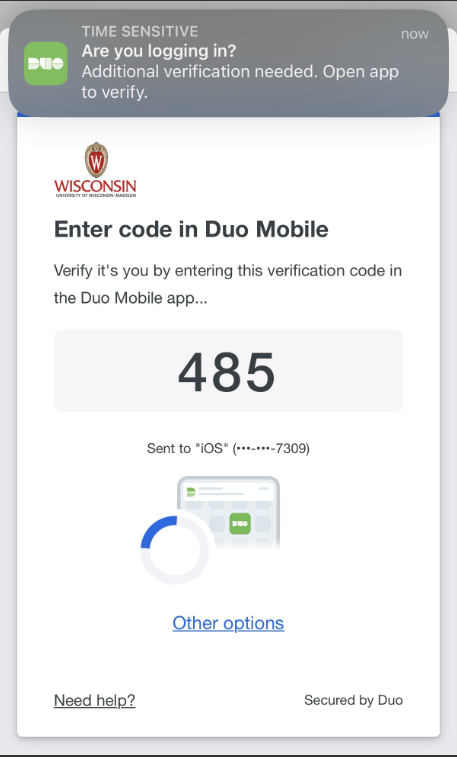 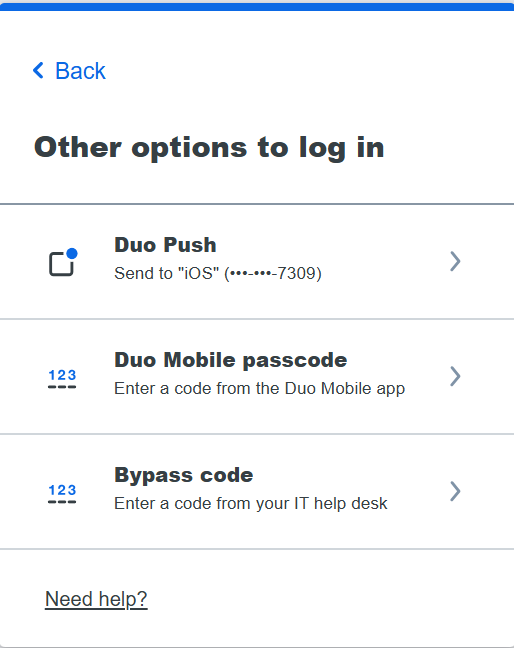 9. Siv qhov Duo Mobile qhia:
Ntaus tus Verification Code (lej) rau 
	los
Kov qhov Other options thiab ntaus koj tus Duo Mobile passcode (lej) rau

Koj nkag tau rau hauv qhov Workday app lawm!
19
[Speaker Notes: You will then need to verify your account.

You can enter the verification code on your phone or tap “other options” and enter your Duo mobile passcode.​
​
After this step, you should be logged into Workday on your phone.]
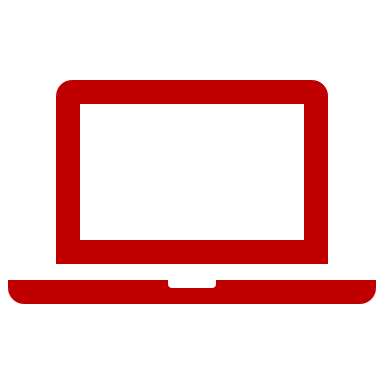 Nkag rau hauv lub Workday Website
Cov Internet browsers
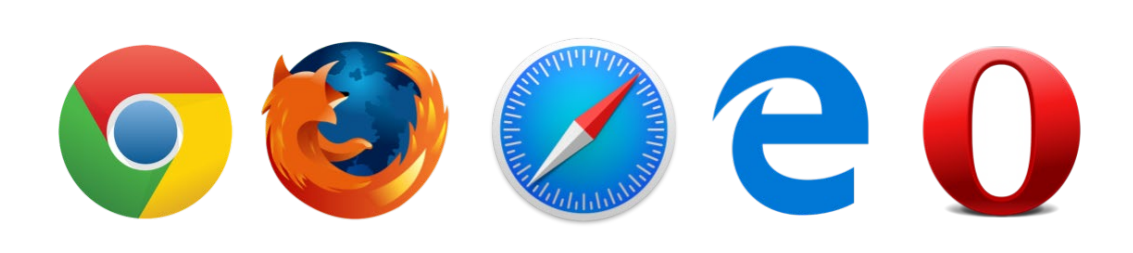 20
[Speaker Notes: You can also use a computer to access Workday. You can use any web browser, but for today and the other sessions, we will be using Chrome. You’ll see that your computer is already set up to use Chrome.]
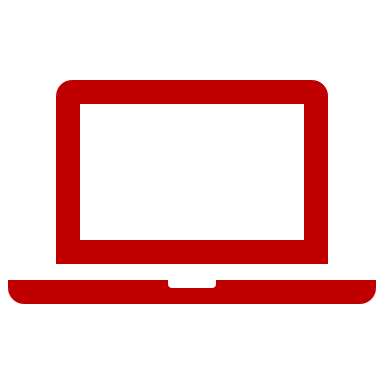 Mus rau hauv MyUW website
Qhib ib qho internet browser
Nrhiav kab address bar
Ntaus my.wisc.edu rau ntawm kab address bar
Nias lub pob enter ntawm koj daim keyboard (ntaus ntawv)
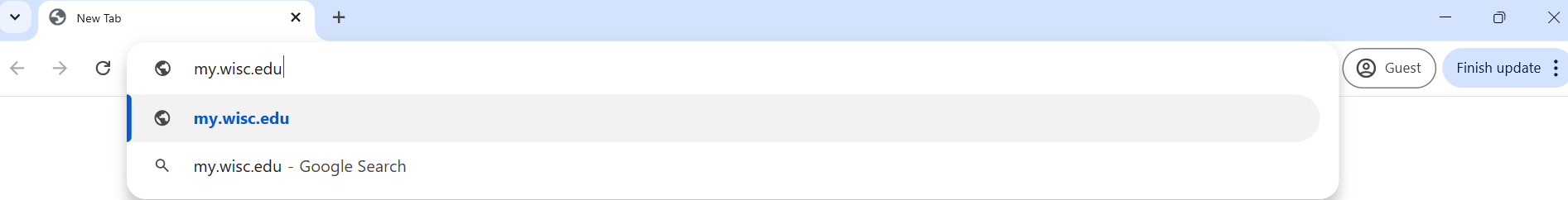 21
[Speaker Notes: Your computer is set up to bring you right to MyUW, but we are going to review all of the steps in case you want to access it on your own outside of today’s session.
First, you’ll open your internet browser,
Then, type in my.wisc.edu into the address bar.
And then hit enter]
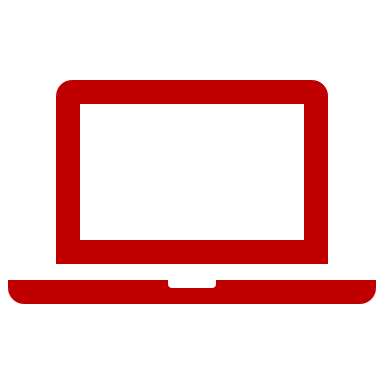 Nkag rau hauv MyUW
Ntaus koj tus NetID rau
Ntaus koj tus Password rau
Nyem qhov Log In
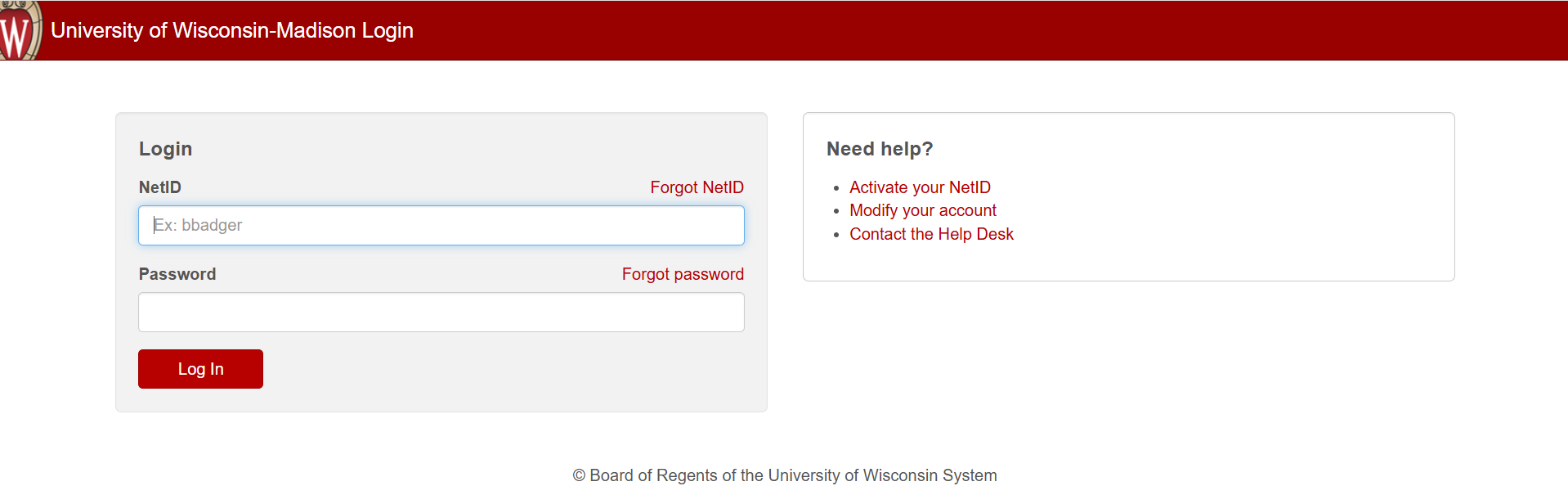 22
[Speaker Notes: Next you have to enter your NetID and password.]
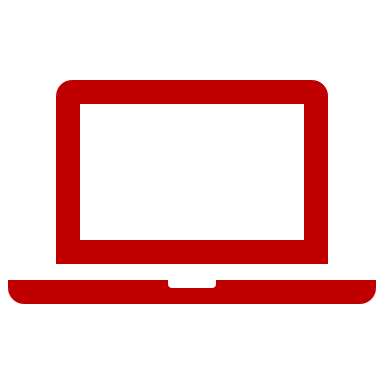 Duo Authentication (Qhia Tseeb Tias Yog koj)
4. Ntaus tus Verification Code (lej) nrau koj lub smartphone
LOS 
Kov qhov Other options thiab ntaus koj tus Duo Mobile passcode (lej) rau
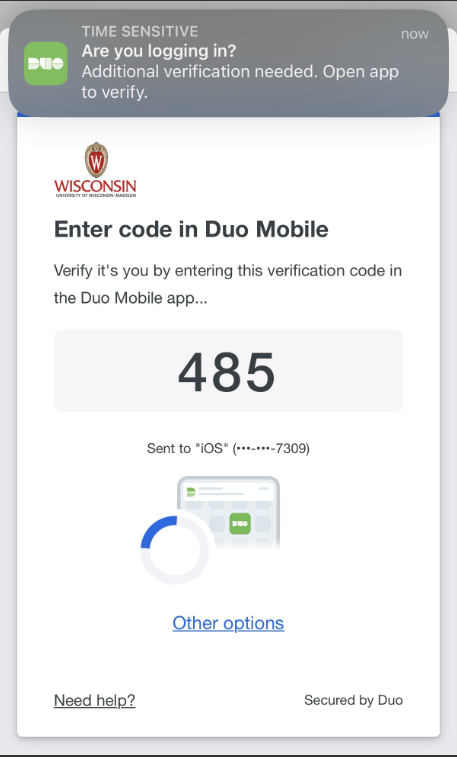 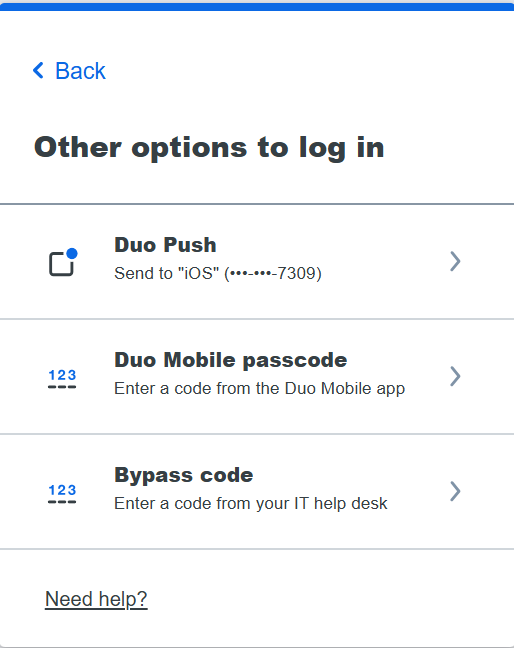 23
[Speaker Notes: Then you’ll have to authenticate. So enter the verification code on your smartphone, or tap “other options” and enter your Duo mobile passcode.]
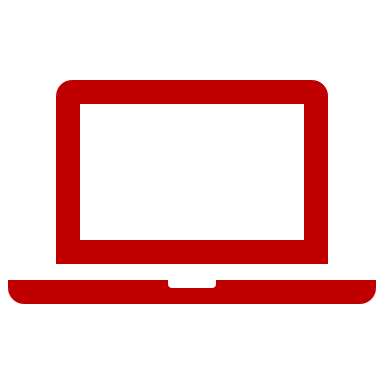 MyUW
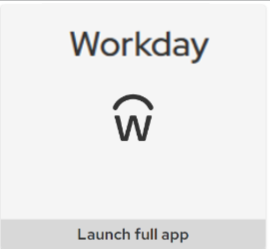 5. Nrhiav qhov Workday app
6. Nyem Launch full app
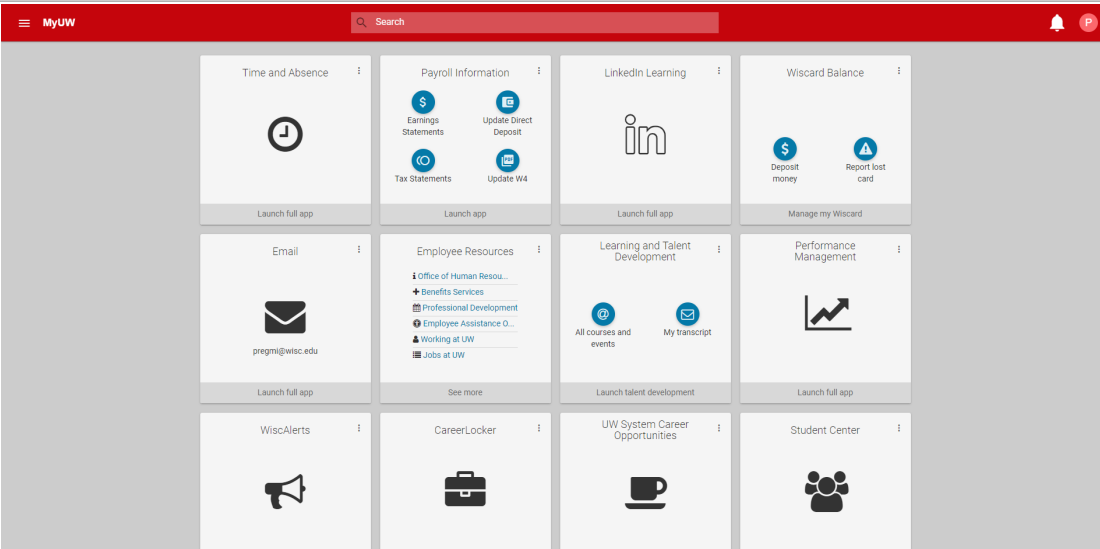 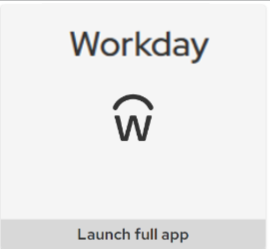 24
[Speaker Notes: Once you get logged into MYUW, the Workday app will be automatically added to your MyUW website. The location of the Workday tile may be at the top, or somewhere else. 
8. Find the Workday app,
9. Click “Launch full app” and that will get you logged into Workday.]
Sim Siv: Nkag rau hauv Workday
Nkag rau hauv Workday
Siv 15 nas this xyaus
Siv koj lub xovtooj los computer
Txo qhov Workday mobile app (yog siv xovtooj)
Tsa tes yog koj xav tau kev pab
Yog koj ua tas ua ntej, koj pab lwm tus tau
Mobile App
Organization ID:
XXXXXXXXXX
QR Code
25
[Speaker Notes: Now, everyone can practice logging into Workday. 

On the screen, you will see the instructions. ​

You can use your phone or computer. You do not have to use the Workday mobile app, but if you use your phone more than a computer, you can choose to download the Workday mobile app.​

On your phone or computer, log into Workday. ​

If you think you need help, raise your hand and someone will come to help you.​
If you finish early, ask anyone around you if they need help.]
So Ib Pliag
26
[Speaker Notes: Provide a break of no more than 10 minutes. If the activity took the group the full time, give them 10 minutes. If it didn’t take the whole time, give them 5 minutes.]
Qhib Saib Sab Home Page
Saib dua sab home page
Xyaum siv sab home page
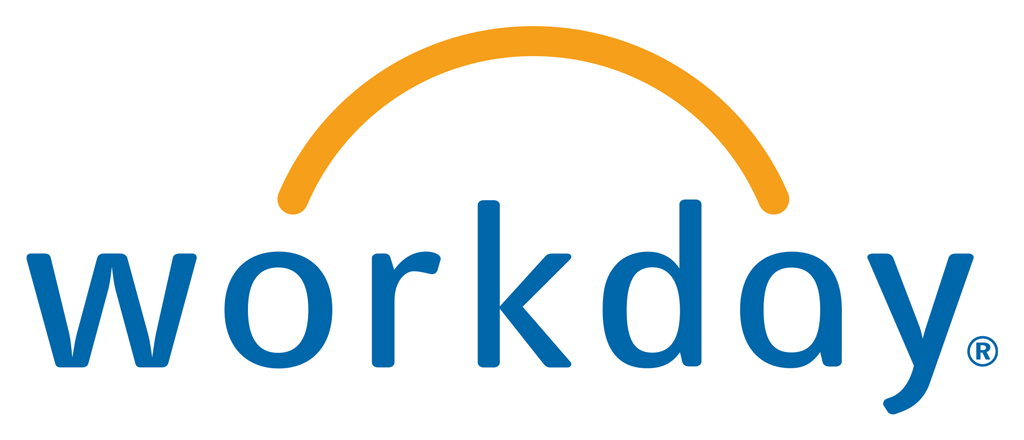 27
[Speaker Notes: Now that you are logged into Workday, we will give you a brief tour of the home page. 
We will look at some important spots for you to view to help you use the new system. Then, we will give you some time to explore and complete some actions to practice. During this time, we’d appreciate your attention so you can learn about the basics of the system.]
Workday Home Page (hauv xovtooj)
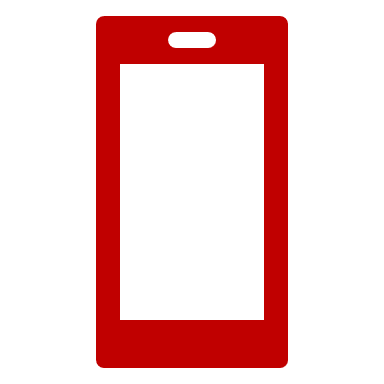 28
[Speaker Notes: If you are using your smartphone, this is what you should see on the homepage. It is a bit more condensed than the homepage on the computer screen, but you have the same access to view and do things on your smartphone.]
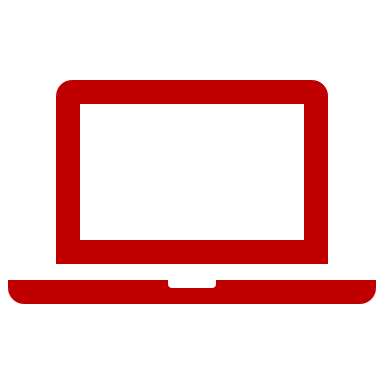 Workday Home Page (Website)
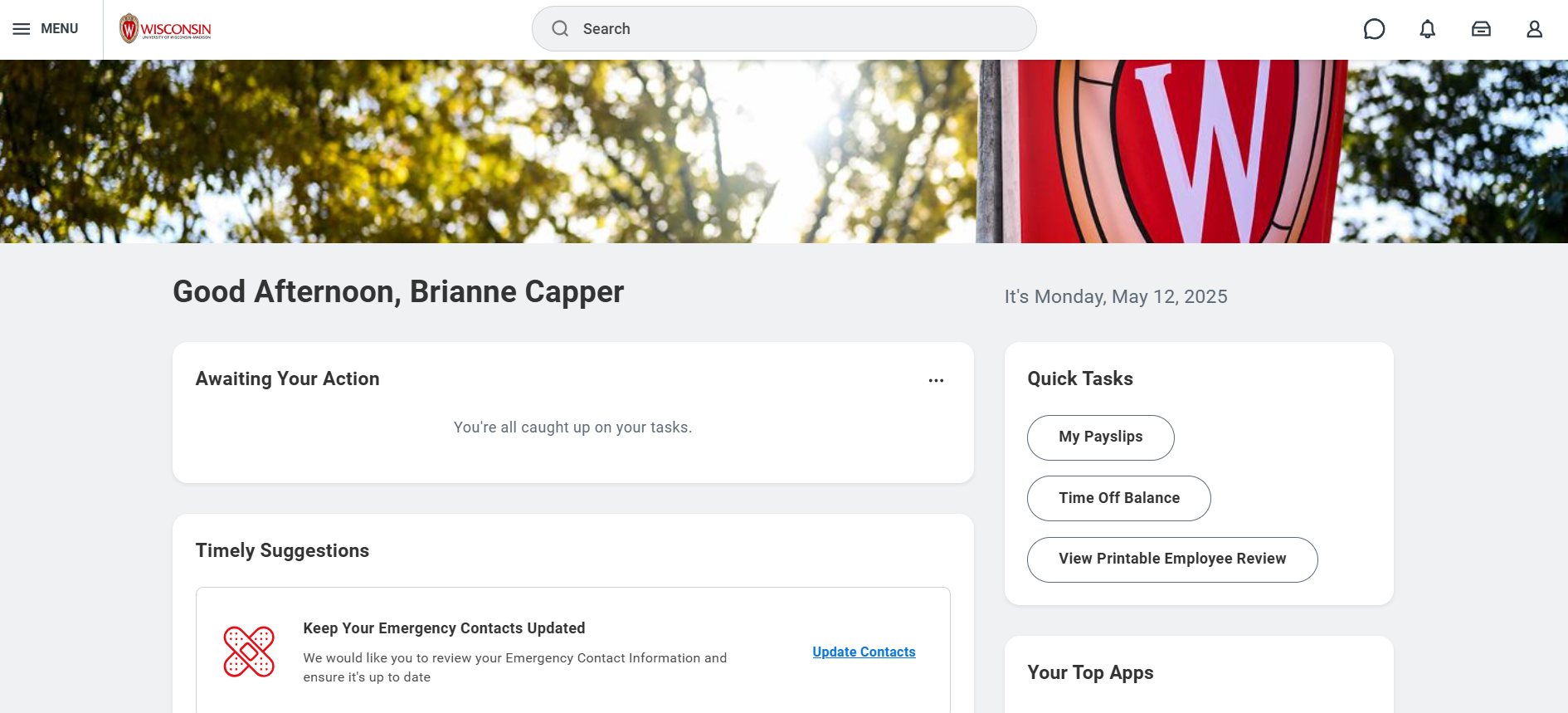 29
[Speaker Notes: When you log into Workday on a computer, you will see this home page. 

There are a lot of buttons that will take you to different places in Workday, so we will review some of the most important ones. The smartphone buttons should do the same things, but they may look different.]
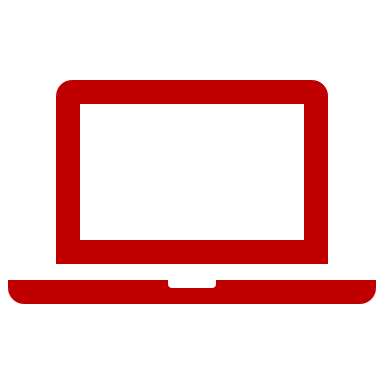 Menu thiab Home (Website)
Nrhiav 2 qho no hauv saum ces kaum sab lauj ntawm sab ntawd
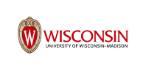 Nyem lub Wisconsin logo mus rov qab rau ntawm sab Workday home page.
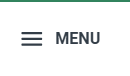 Nyem qhov Global Navigation Menu rau nrhiav lwm sab nyob hauv lub website.
30
[Speaker Notes: The first two areas we will look at are in the top left corner of the computer screen. ​
​
The first button is the Wisconsin logo. This button will bring you back to this homepage from any page in Workday. So, if you’re exploring, and want to return home, you can click that button.​
​
The next button is the “Menu” button. This will open the Global Navigation Menu for quick access to the different apps in Workday, like the Jobs Hub, or the Benefits and Pay Hub.]
Menu thiab Home (hauv Xovtooj)
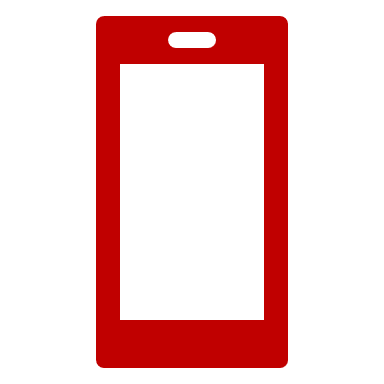 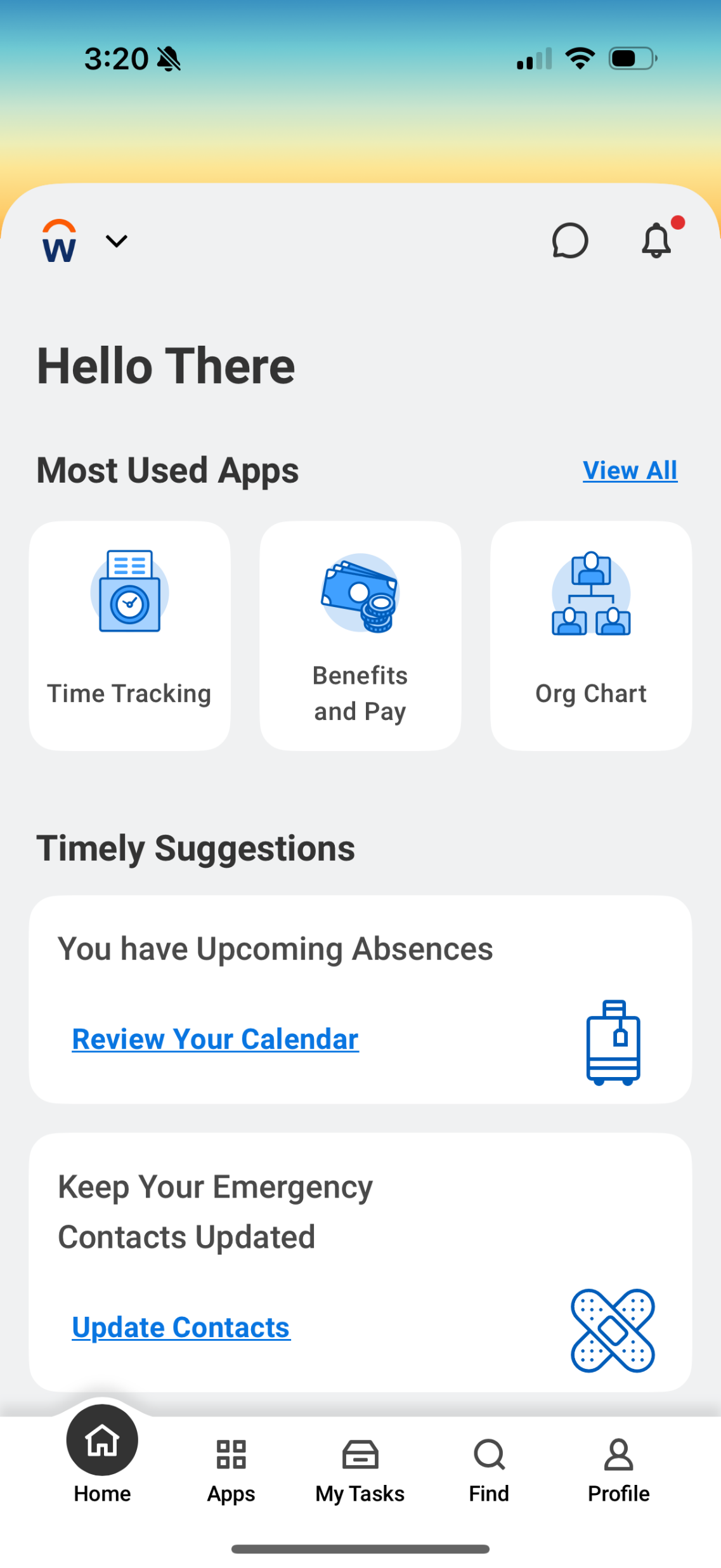 Cov menu (muaj rau) xaiv nyob hauv qab ntawm sab screen.


Kov qhov home icon (hauv qab ces kaum sab lauj ntawm txhua sab) rov qab mus rau ntawm sab home page.
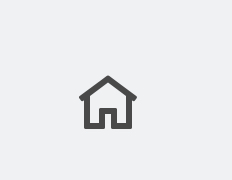 31
[Speaker Notes: Things look a little different in the mobile app.
​
The home button at the bottom will always be there, and you can tap it to return the homepage at anytime.​

The menu, however, is not a button. Menu options are listed at the bottom of the screen.]
Global Navigation (hauv Xovtooj)
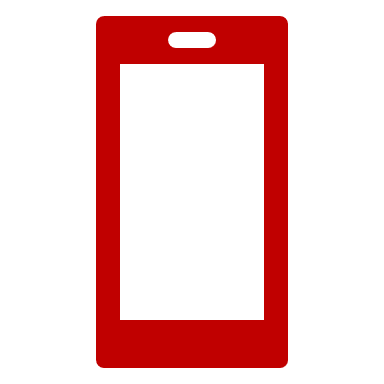 Kov qhov Apps rau qhib qhov Global Navigation Menu.
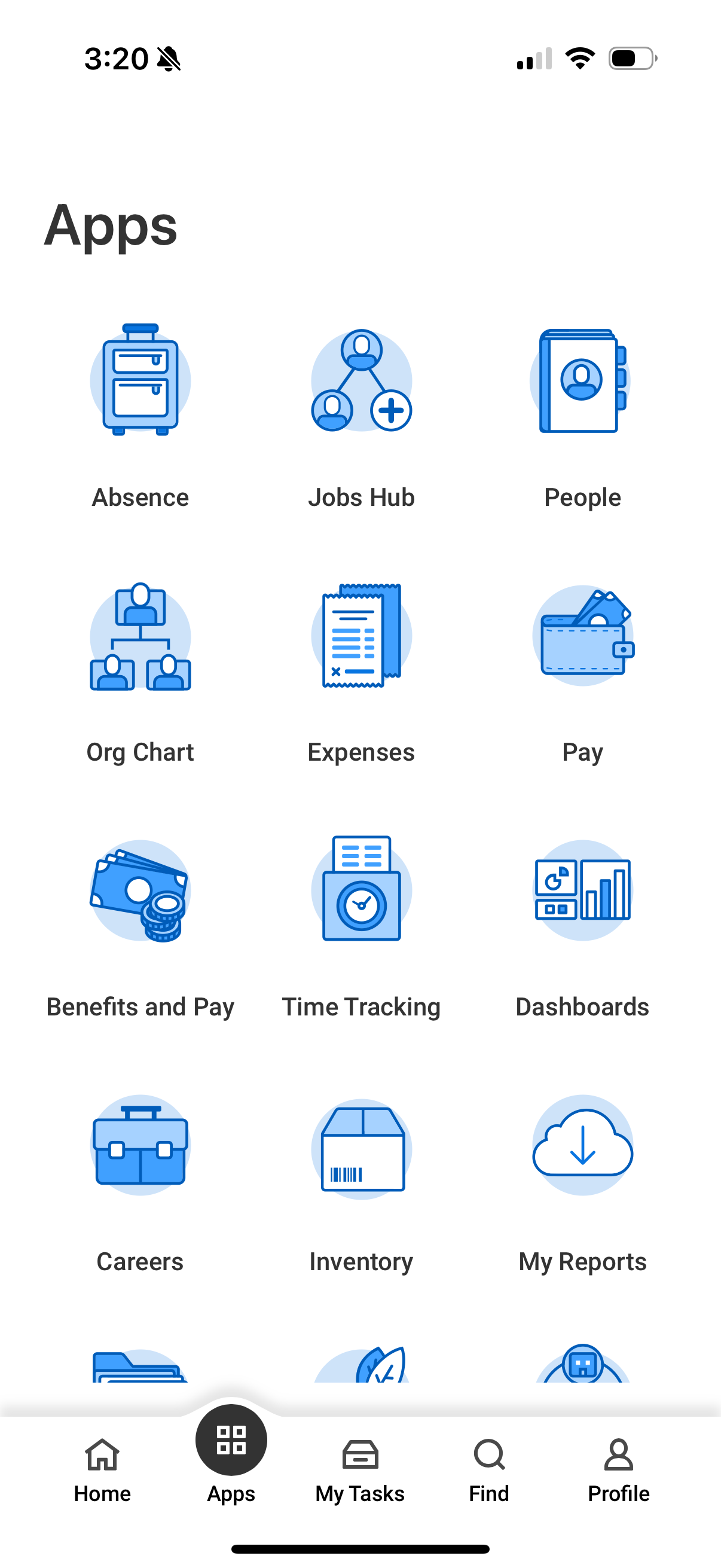 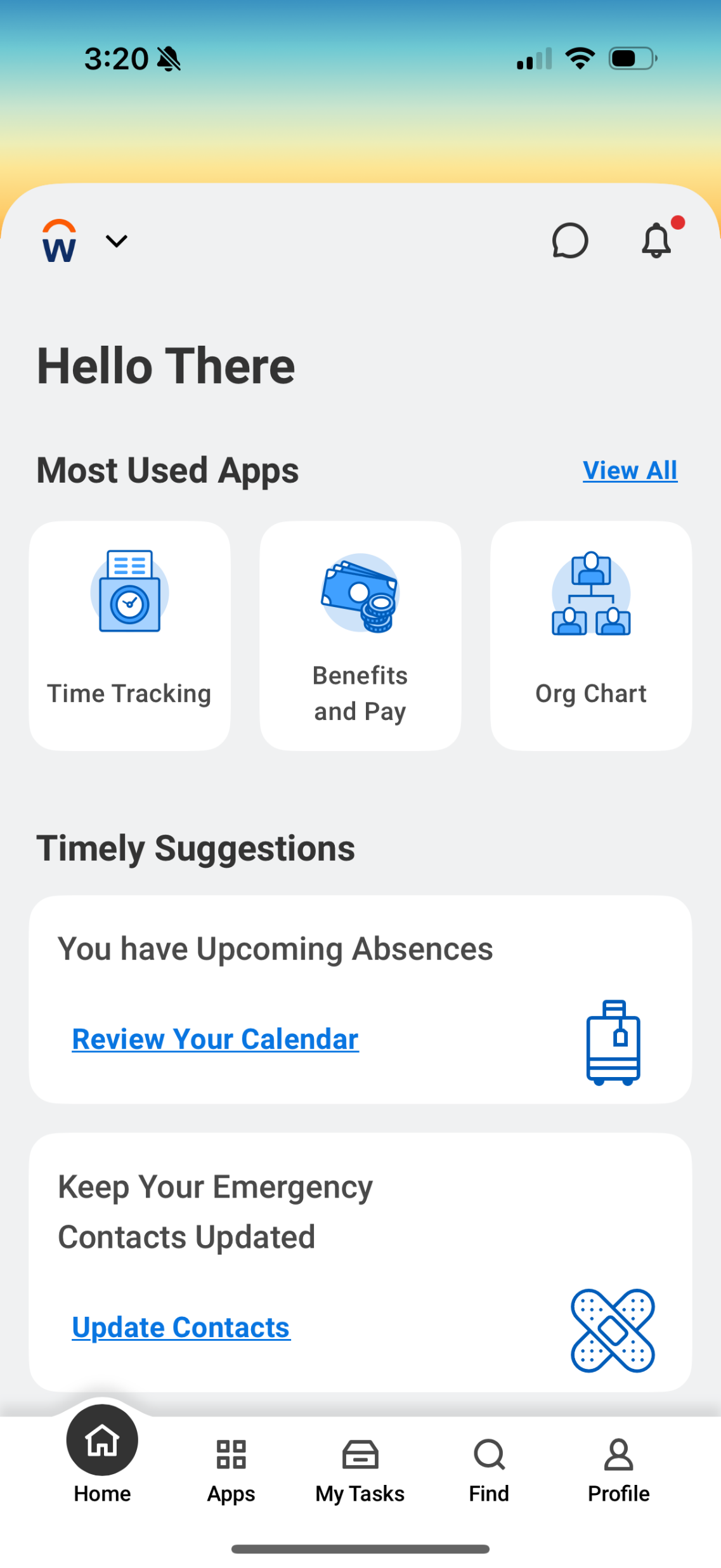 32
[Speaker Notes: To see all the Apps you can access from the Global Navigation Menu, tap the Apps button. We will review some important apps a bit later.]
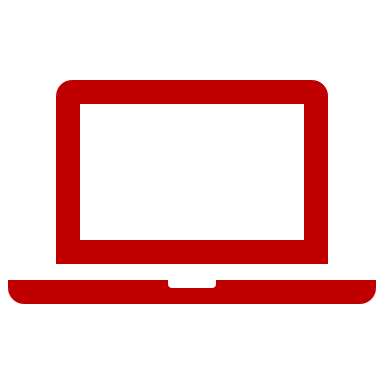 Kab Search Bar (nrhiav) [hauv Website]
Siv kab search bar rau nrhiav tib neeg, cov dej num, ntawv tshaj qhia, thiab lwm yam.
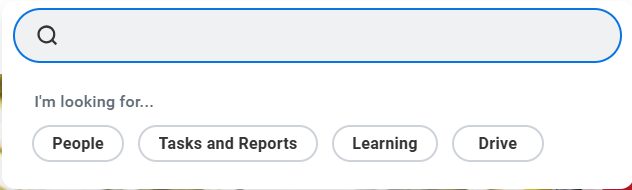 33
[Speaker Notes: The next feature we want to highlight is the search bar. If you want to do a task or look something up, use the search bar just like you would with Google or a different search engine.]
Search Bar (hauv xovtooj)
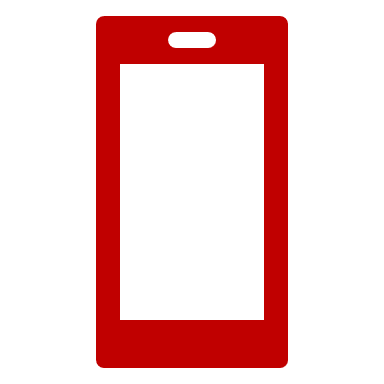 Kab search bar (nrhiav) nyob hauv qhov Find (hauv qab ntawm sab screen).
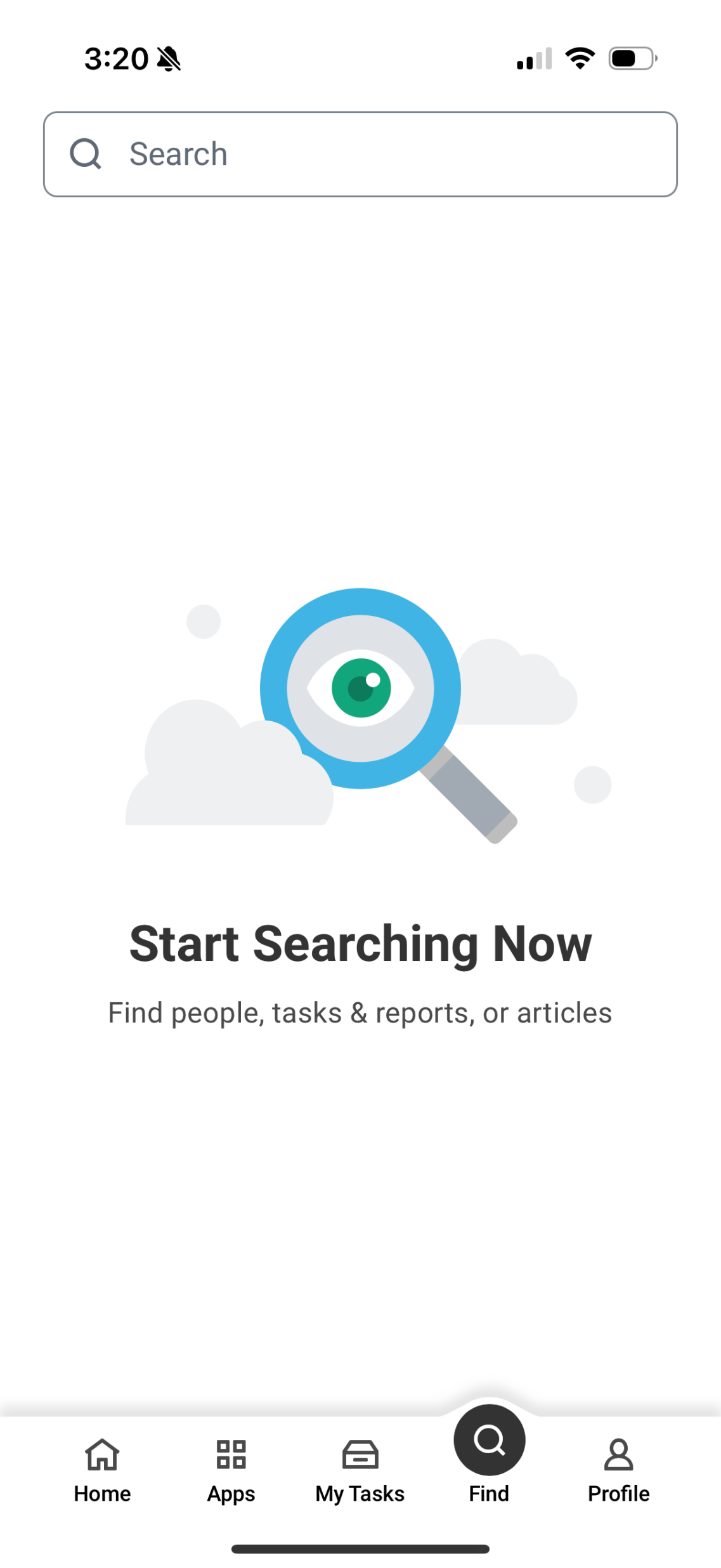 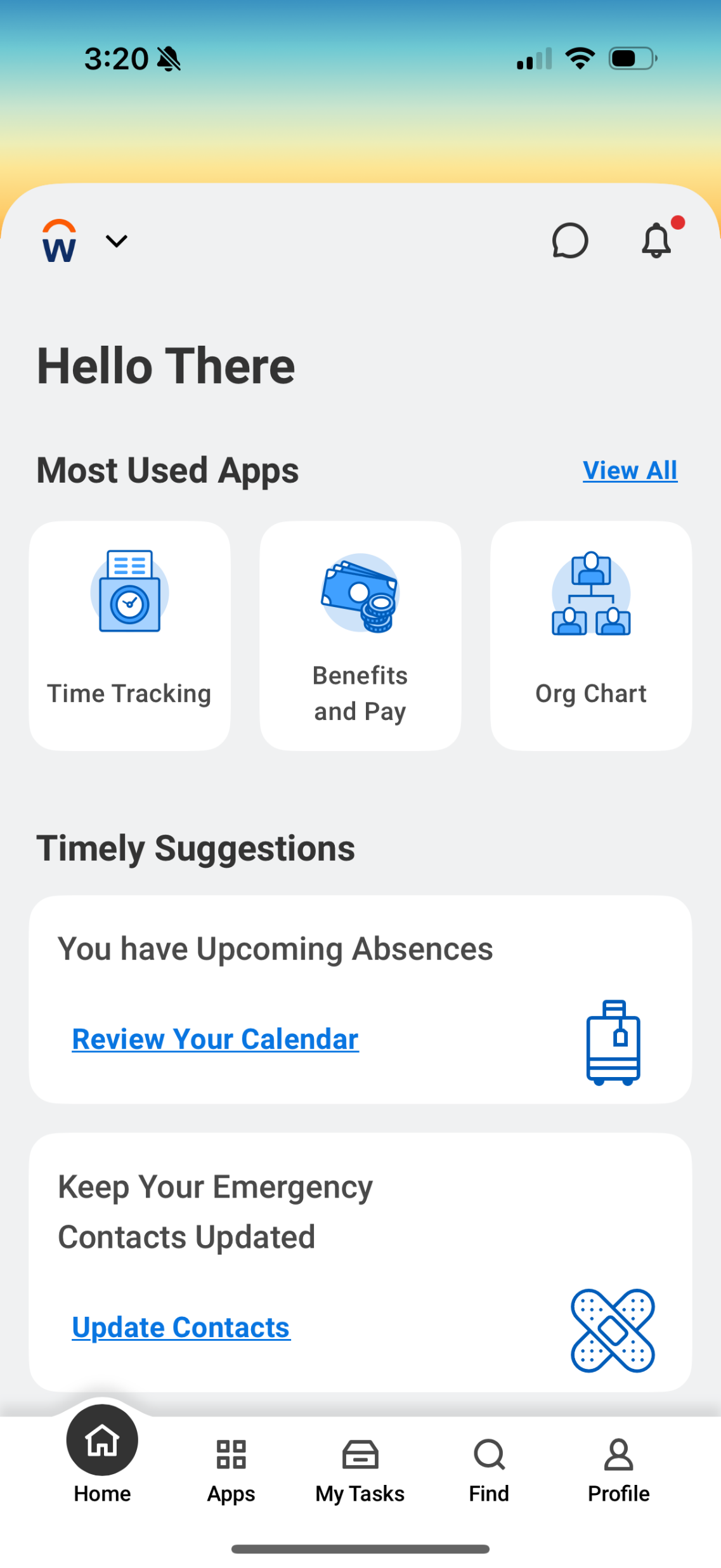 34
[Speaker Notes: The search feature is also available on the mobile app. It is called “Find” with a magnifying glass, on the bottom bar.]
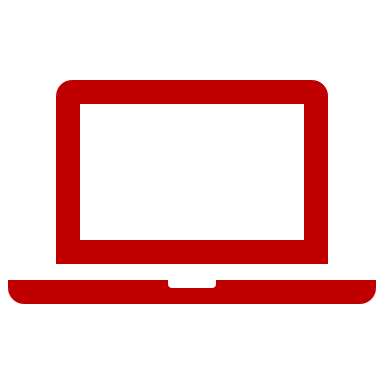 Piv txwv: Kab Search Bar
Nrhiav koj cov tw them nyiaj:
Ntaus pay rau ntawm kab search bar. 
Nrhiav My Payslips siv qhov nyem kom muaj cov qhib los xaiv.
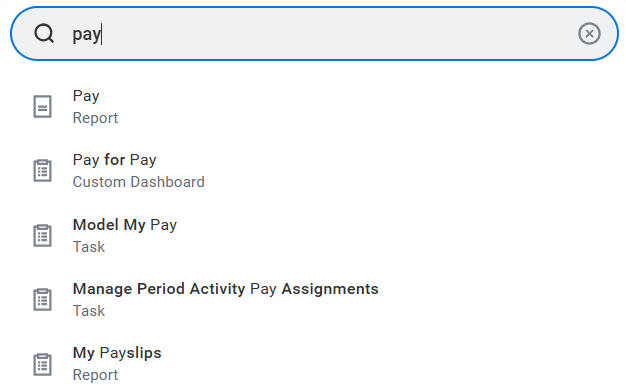 35
[Speaker Notes: For example, if you want to find your payslip, you can type “pay” and the search feature will give you options. One of those is “My Payslips,” which will take you directly to your payslips. We will look at this a bit more in the next section.]
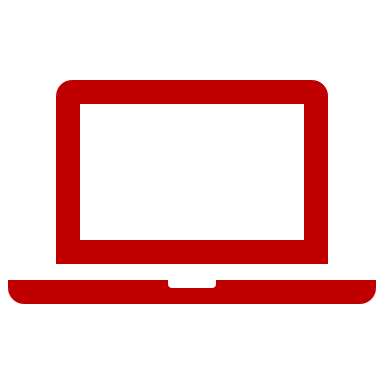 Cov Kev Qhia (hauv Website)
Nyem lub bell icon (lub tswb) twm cov lus xav qhia koj.
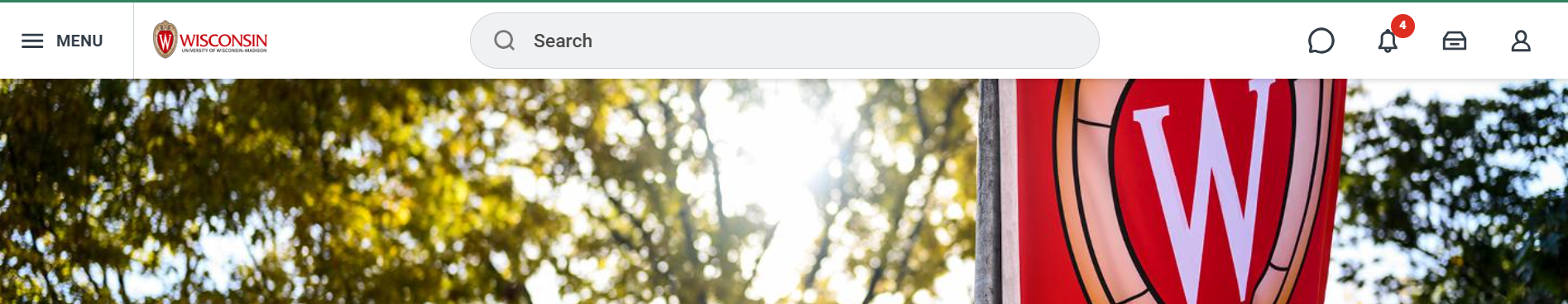 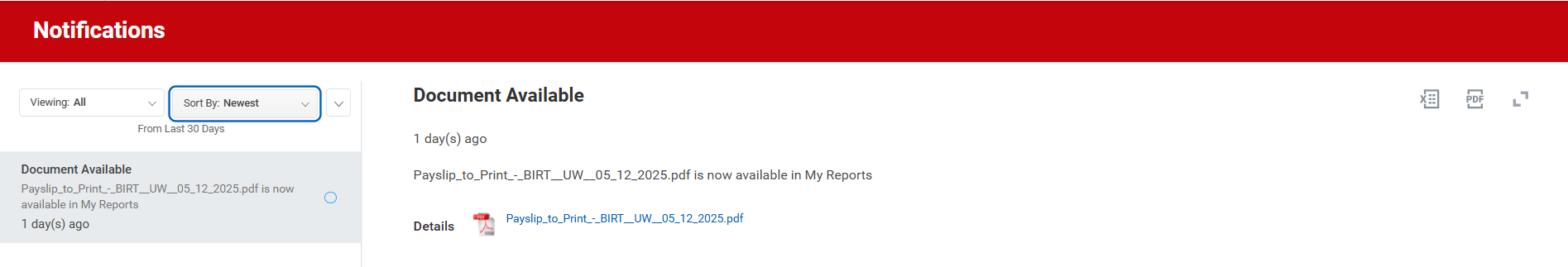 36
[Speaker Notes: The next button we want to highlight is the notifications button, which is the bell icon. 

If you have a notification (a reminder or a message), a red circle with a number will pop up, and you can click the bell icon to read the notification.]
Cov Kev Qhia (hauv Xovtooj)
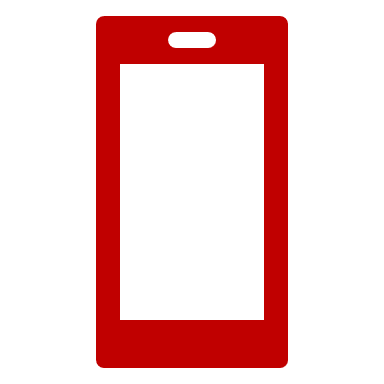 Kov lub bell icon (lub tswb) twm cov ntawv xa qhia koj.
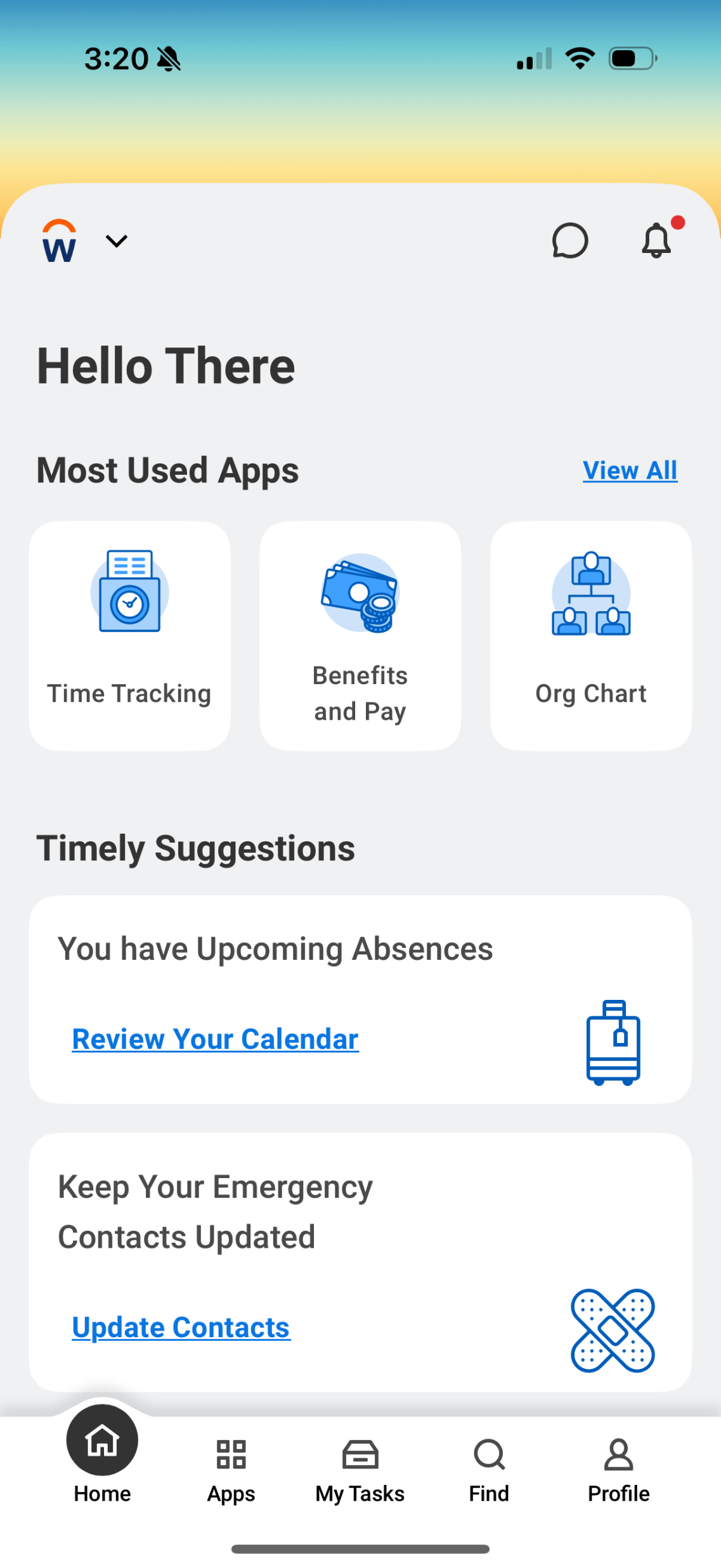 37
[Speaker Notes: In the mobile app, you’ll see the bell icon in the upper right corner. Tap it to see your notifications.]
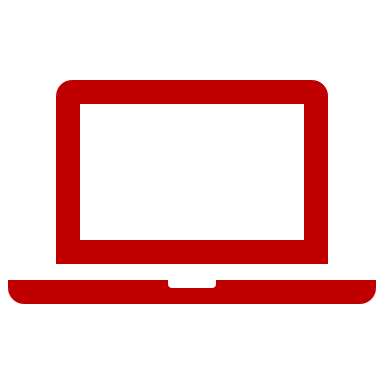 My Tasks –kuv cov dej num (hauv Website)
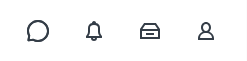 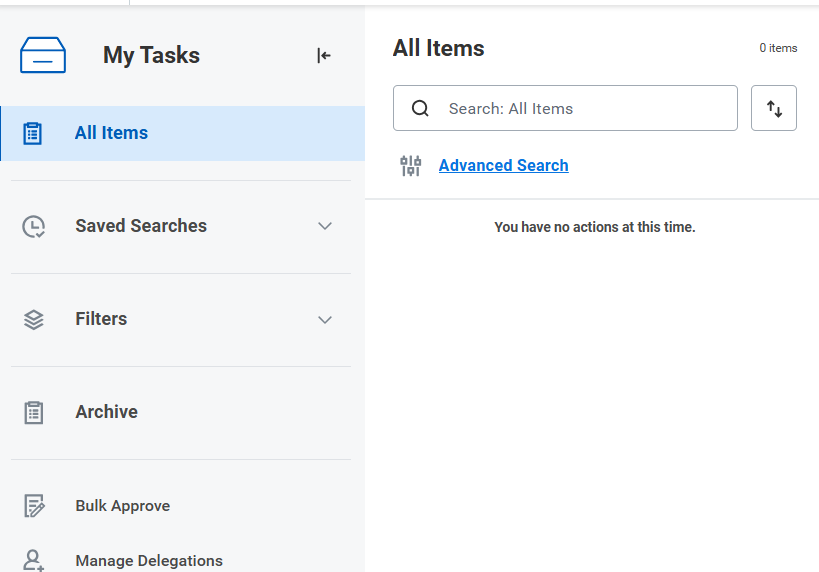 Nyem lub drawer icon (lub tub). 

Mus rau qhov My tasks saib cov koj yuav tau ua. 

Tus lej nyob hauv lub vaj voog liab qhia tias muaj tsawg qhov koj yauv tau ua.
38
[Speaker Notes: Next up is the “My tasks” button. In the upper right corner next to the notification bell, you’ll see a button that looks like a drawer. Click that to see your tasks.​
​
Tasks might include courses that you need to take for your job or messages from your local HR professional.]
My Tasks-kuv cov dej num (hauv Xovtooj)
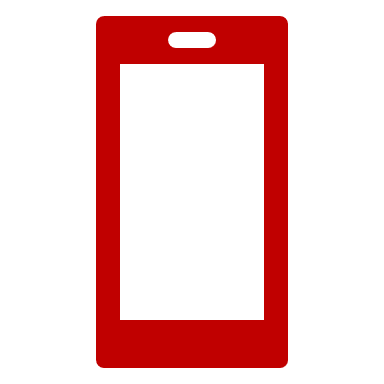 Kov qhov My Tasks saib cov koj yuav tau ua.
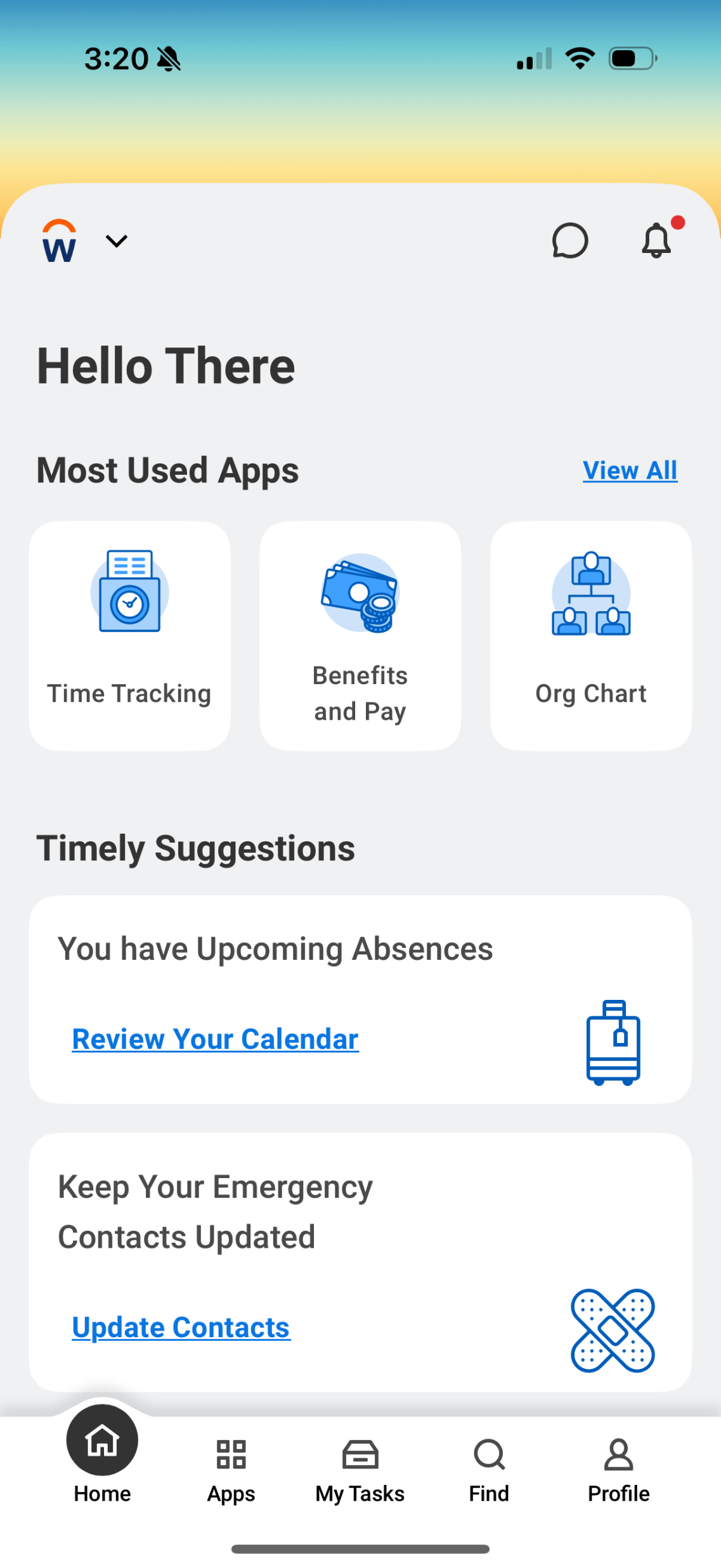 39
[Speaker Notes: In the mobile app, the “My tasks” button is located at the bottom bar.]
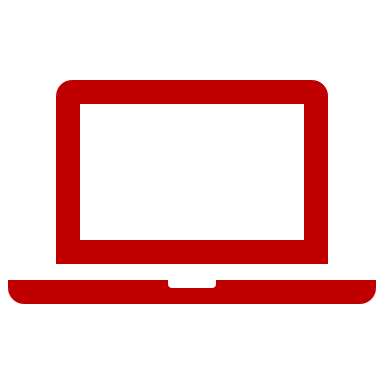 Qhov Profile (hauv Website)
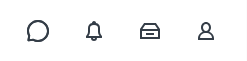 Qhov profile icon (saum ces kaum sab xis ntawm txhua sab) qhib tus neeg ua haujlwm cov ntaub ntawv.
40
[Speaker Notes: Next up is the Profile button. This is in the top right corner, next to the notification bell and Tasks button. This may also be called the Worker Profile. This opens your employee information.]
Qhov Profile (hauv Xovtooj)
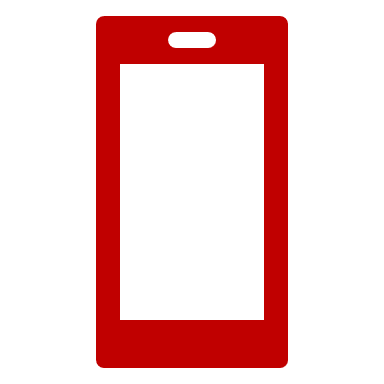 Qhov profile icon nyob hauv qab ces kaum sab xis.
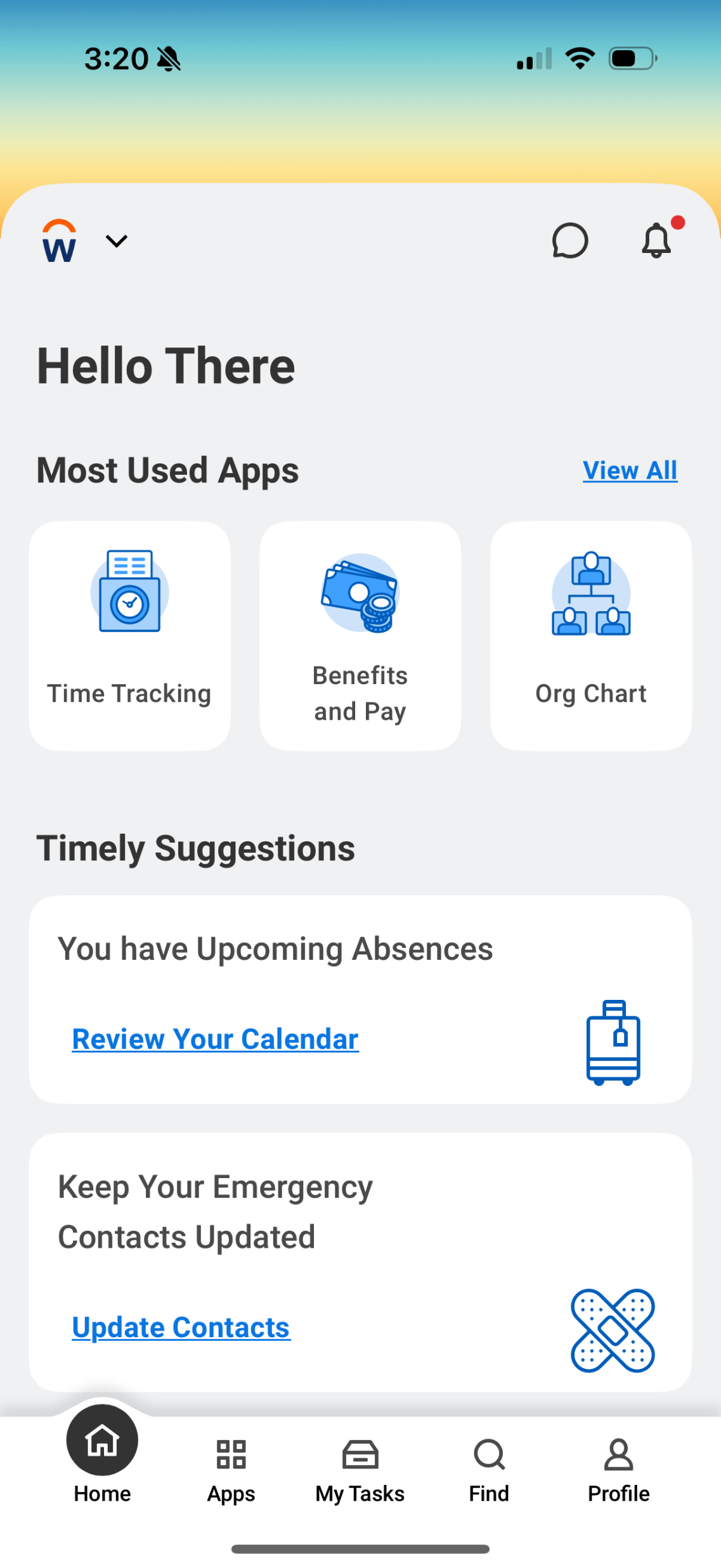 41
[Speaker Notes: In the mobile app, the profile icon is on the bottom bar, farthest to the right.]
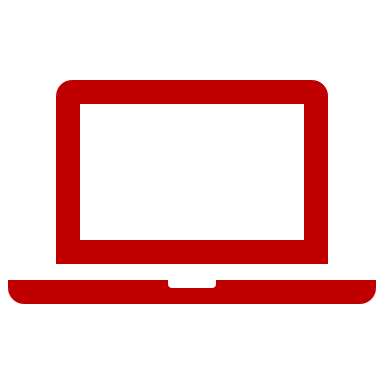 Awaiting Your Action (Cov Tos Koj Ua)
Qhov awaiting your action (Tos Koj Ua) qhia 3 qho tshiab koj yuav tau ua.
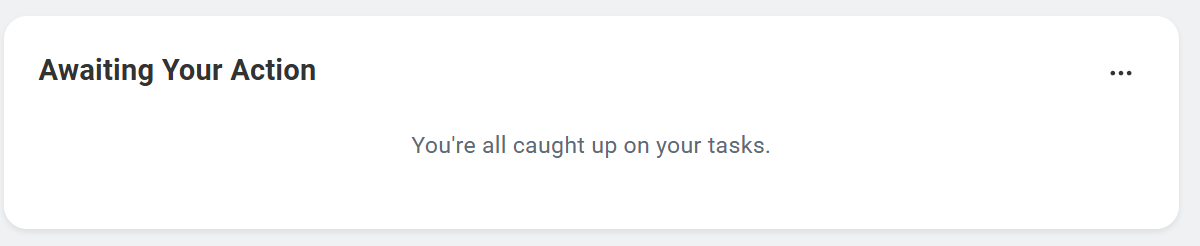 42
[Speaker Notes: Now let’s look at some larger features of the homepage. The first is “Awaiting your Action”. This space shows the 3 newest tasks assigned to you. These could be courses assigned to you or other tasks you need to complete for your job.]
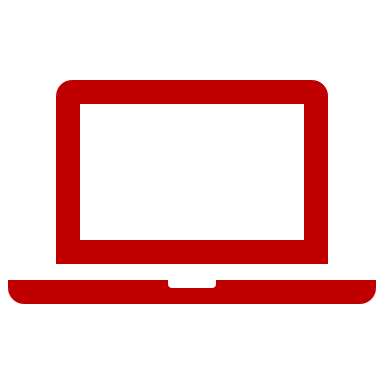 Kev Qhia Kom Ua Sai
Kev qhia kom ua sai muaj cov yuav kom koj ua thiab yuav tau qhia.
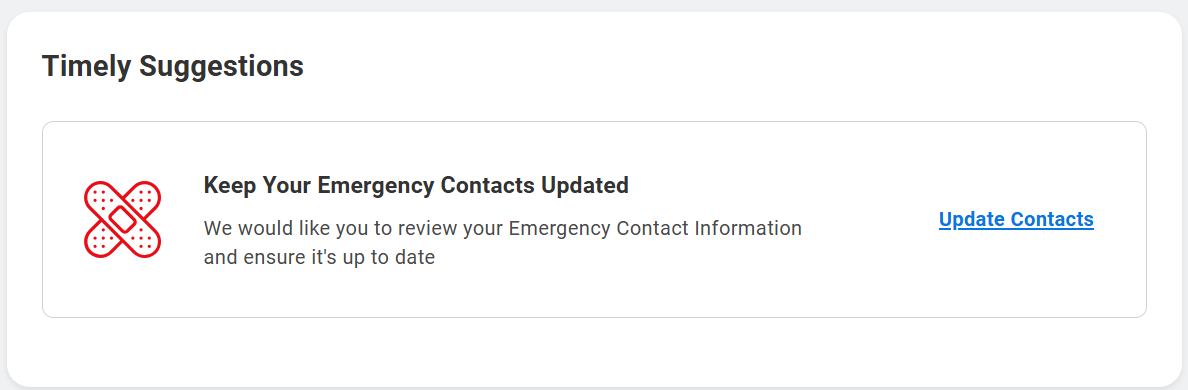 43
[Speaker Notes: The other area you will see on the homepage is “Timely suggestions”. Here, you’ll find updates like required actions, reports, or recommended tasks. For example, you might see a reminder to update our emergency contacts or review upcoming time off requests.]
Kev Qhia Kom Ua Sai (Hauv Xovtooj)
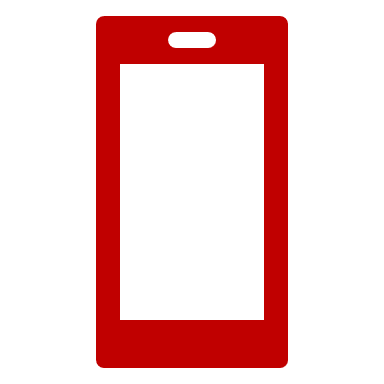 Koj kuj yuav pom cov kev qhia kom ua sai hauv xovtooj.
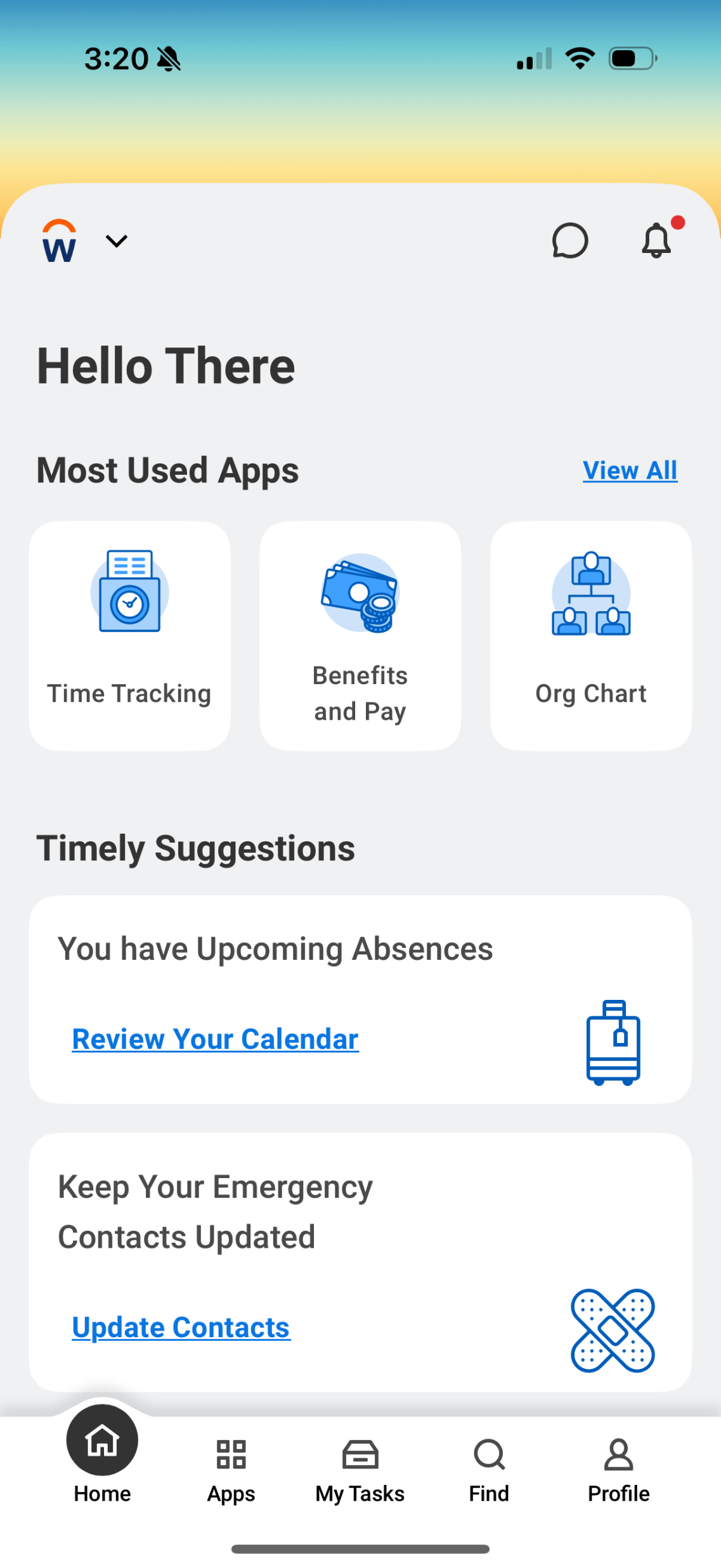 44
[Speaker Notes: In the mobile app, you’ll see the same timely suggestions in a smaller space.]
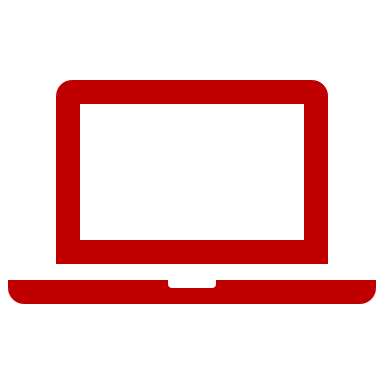 Quick Tasks (Cov Ua Tau Ceev)
Qhov quick tasks pab koj pib qhib tau ceev 3 yam koj siv heev tshaj.
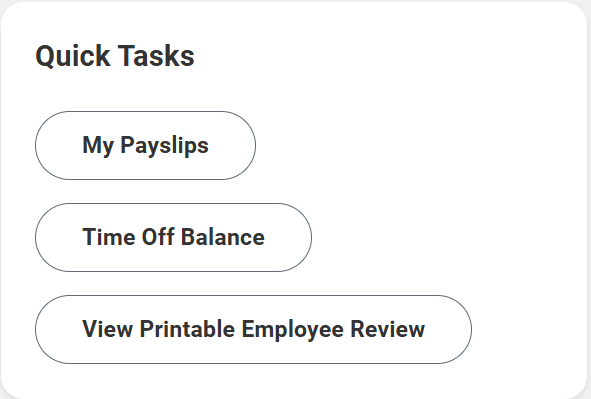 45
[Speaker Notes: Another important space is “Quick tasks.” Quick tasks helps you quickly access the 3 tasks you do most often. This space looks different from person to person. So, if I review my Payslip frequently, the “My Payslips” button will show up in the Quick tasks space.]
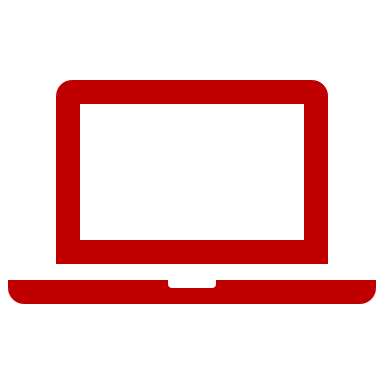 Your Top Apps (Cov Apps koj siv tshaj)
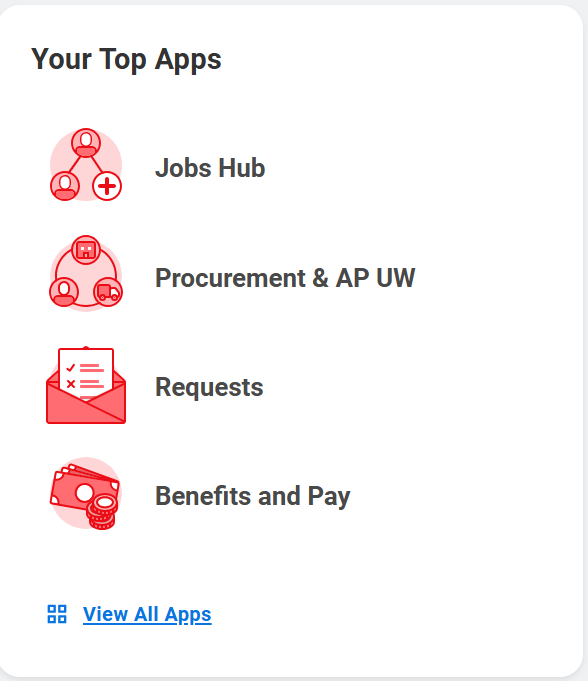 Cov apps koj siv tshaj muab 4 qhov app icons rau saum toj.
46
[Speaker Notes: The final space we want to highlight is “Your Top Apps.” 

On the computer, this space shows your top 4 apps. You can choose which apps you see here.
​
In the mobile app, it shows the apps you regularly use. The apps change based on what you regularly do in Workday.]
Puas muaj lus nug?
47
Hloov Tus Kheej Cov Ntaub Ntawv
Chaw nyob, lej xovtooj, thiab tus kheej tus email address
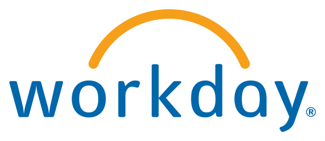 48
[Speaker Notes: Next up we are going to look at how to update your personal information in Workday. This includes your home address, phone number, and your personal email address. Again, the personal information that you previously had entered in the old system should have transferred over, so not action is needed from you. But in case you want to update your information, we will review how to do so, then give you time to review and make any changes if you’d like.

It is important to note that if you do have a legal name change due to a marriage or divorce you should contact your local HR as this is a qualifying life event.]
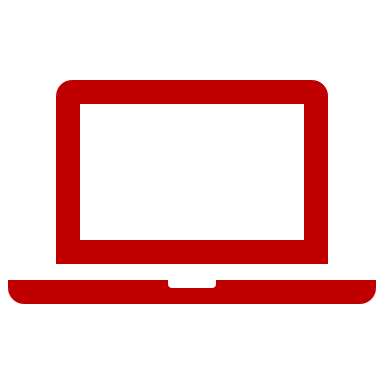 Hloov Tus Kheej Cov Ntaub Ntawv
Nyob ntawm sab Workday Home Page, nyem qhov Person icon (tus neeg) saum ces kaum sab xis
Nov yog tus neeg qhov Worker Profile (cov ntaub ntawv).
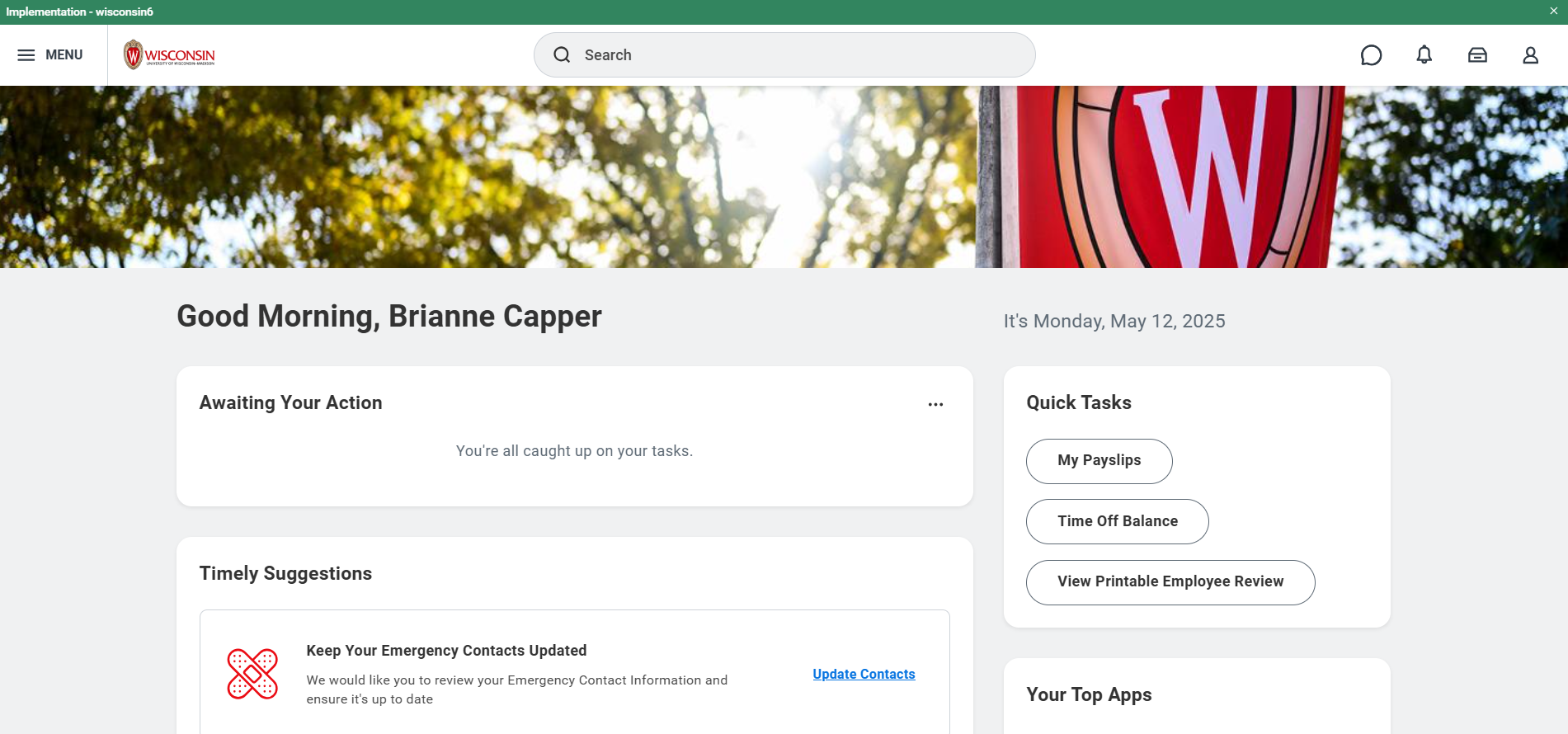 49
[Speaker Notes: Let’s look at the steps to update your personal information.
From the Workday Home Page, click Person icon in the top right corner This is the Worker Profile.]
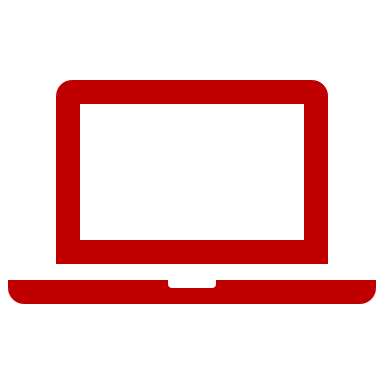 Hloov Tus Kheej Cov Ntaub Ntawv
2. Nyem qhov view profile (saib cov ntaub ntawv)
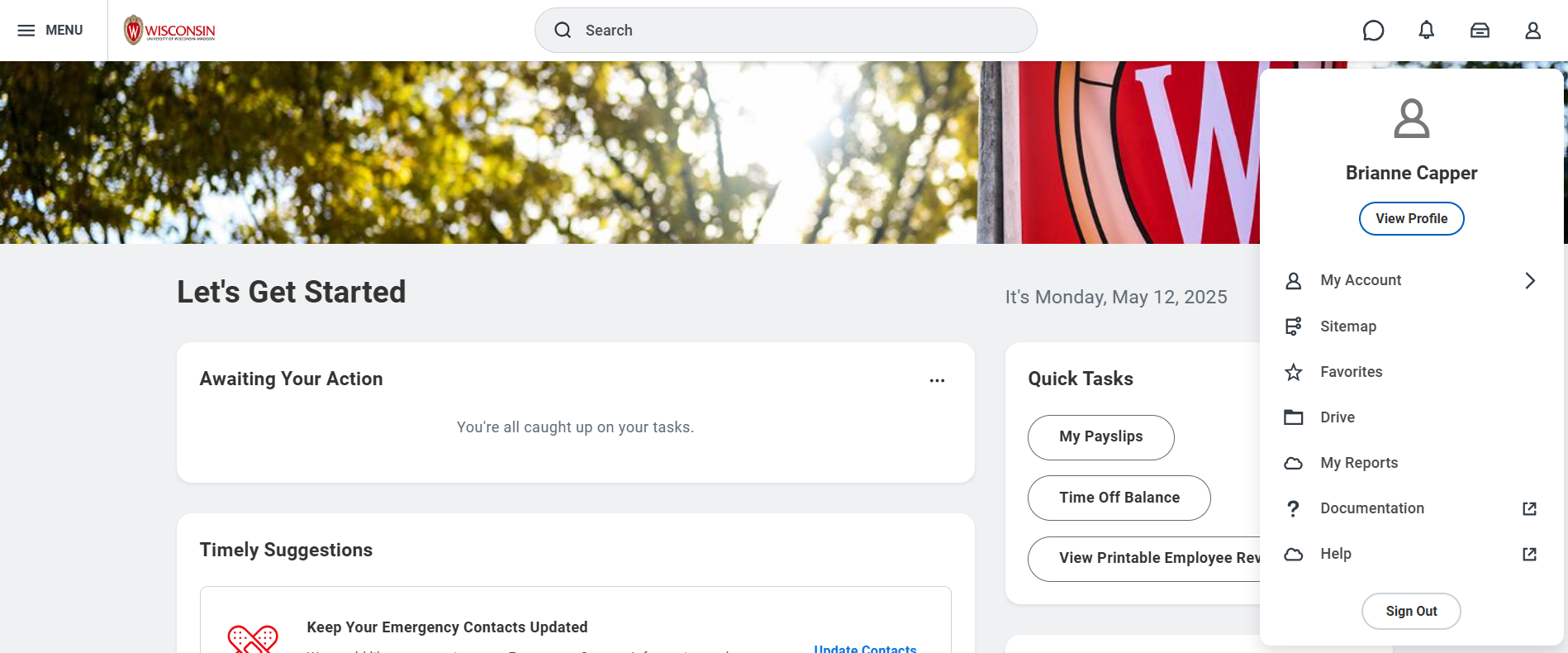 Your Name
50
[Speaker Notes: From there, a pop up will appear, and you need to
2. Click View Profile]
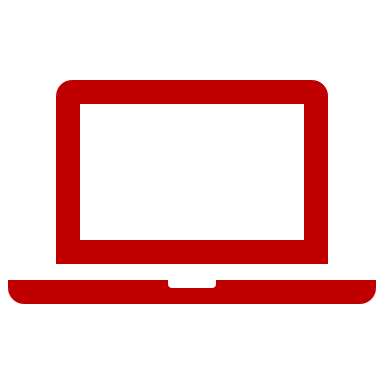 Hloov Tus Kheej Cov Ntaub Ntawv
3. Nyem qhov Contact ntawm koog liab nyob sab lauj ntawm sab screen
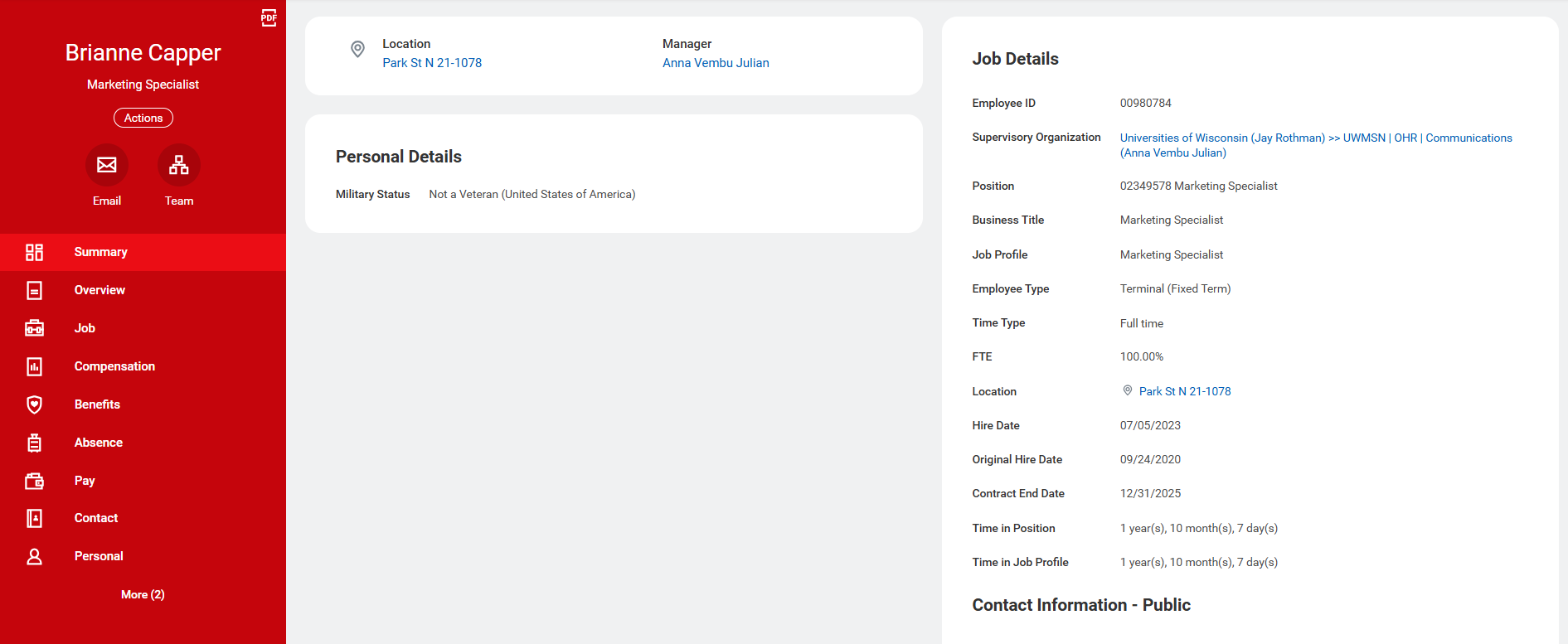 51
[Speaker Notes: To see your personal information, 
3. Click Contact from the red bar on the left side of the screen. It will probably be near the bottom of your options.]
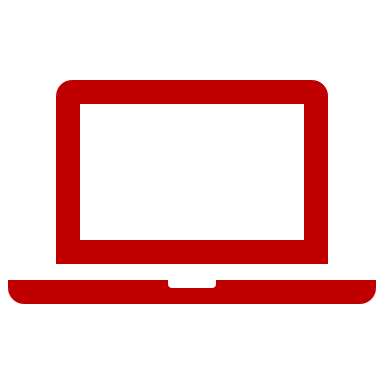 Hloov Tus Kheej Cov Ntaub Ntawv
Yog koj tsis pom qhov Contact, nyem qhov More qhib ntxiv
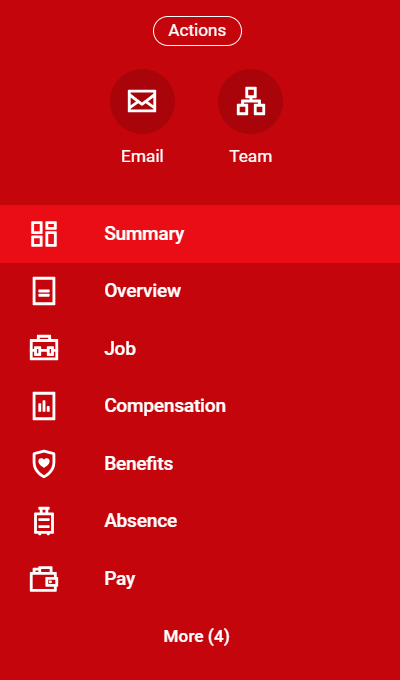 52
[Speaker Notes: If you don’t see the Contact option, click More and it will show up for you to click.]
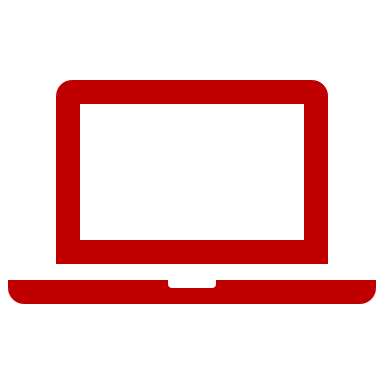 Hloov Tus Kheej Cov Ntaub Ntawv
4. Nyem Edit


5. Nyem Change My Home Contact Information
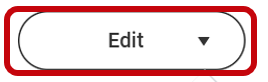 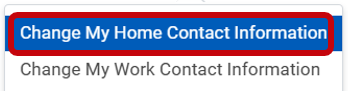 53
[Speaker Notes: The page that will open up will show your home contact information, personal phone number, and your personal email address, along with your work contact information. 

4. To edit your information, select the Edit button at the top of the page.
5. Then click Change My Home Contact Information]
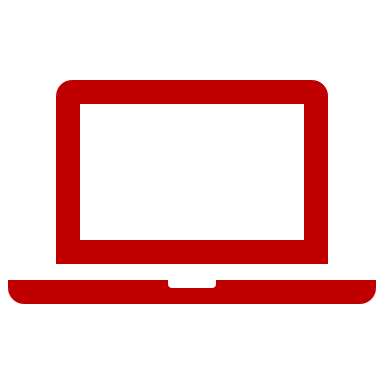 Hloov Tus Kheej Cov Ntaub Ntawv
6. Nyem Add rau ntaus qhov chaw nyob, lej xovtooj, los email tshiab
Nyem Edit (tus xaum) kho qhov chaw nyob, lej xovtooj, los email tam sim no.
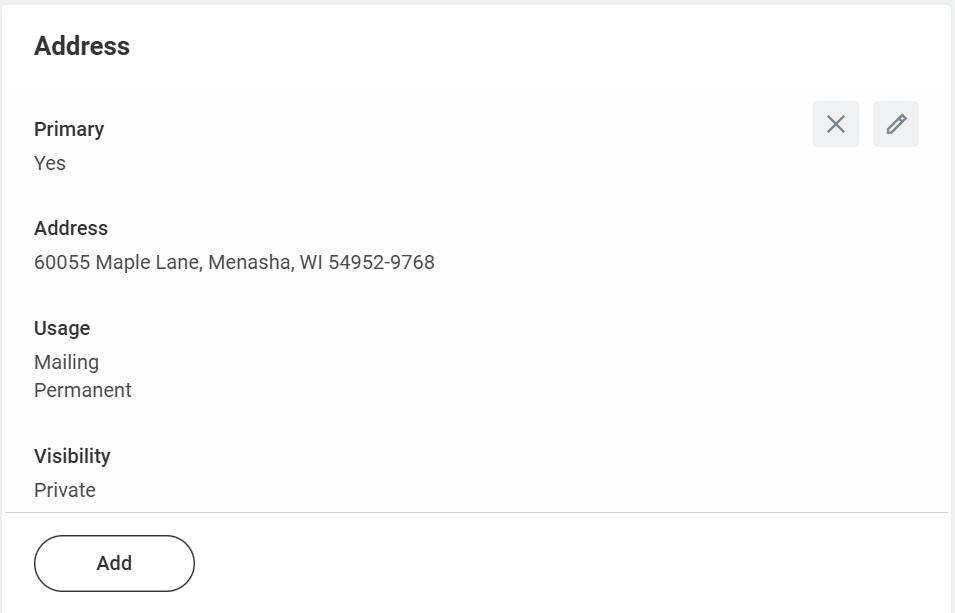 54
[Speaker Notes: From the Change My Home Contact Information screen, you have some options. 

6. To add a new address, phone number or personal email address, click the Add button. You would use this feature if you had two personal phone numbers (like a landline and a cell phone).
If you’d like to edit an existing address, phone number, or personal email, click the pencil icon to edit the information that is there.]
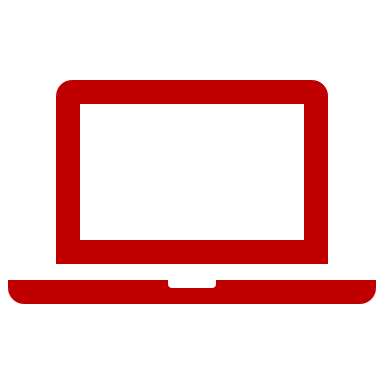 Hloov Tus Kheej Cov Ntaub Ntawv
7. Nyem tus Checkmark khaws cia

 

8. Nyem Submit
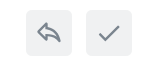 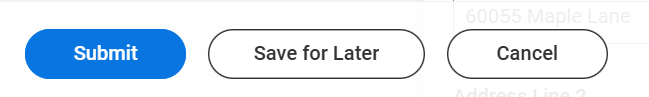 55
[Speaker Notes: 7. To save the information on the address, phone number, or personal email address, click the Checkmark.
8. To Submit all of your changes to your personal information, click the Submit button. You can also choose to Save for Later or Cancel. None of your updates will take effect until you hit the Submit button.]
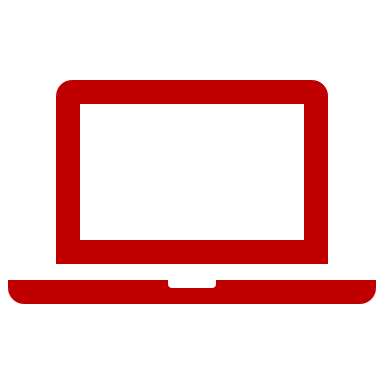 Hloov Tus Kheej Cov Ntaub Ntawv
Ib qho yuav tshwm los hais tias: You have submitted (koj tau muab cov ntaub ntawv tshiab lawm)
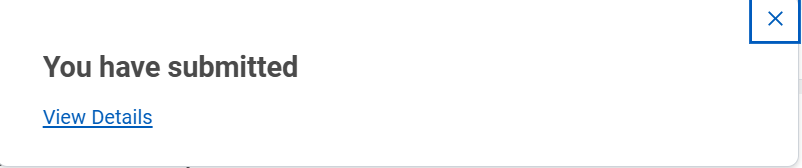 56
[Speaker Notes: To confirm that you have submitted successfully, a popup will appear that says you have submitted.]
Kho Tus Kheej Cov Ntaub Ntawv (Hauv xovtooj)
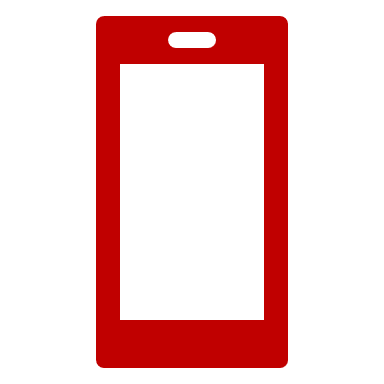 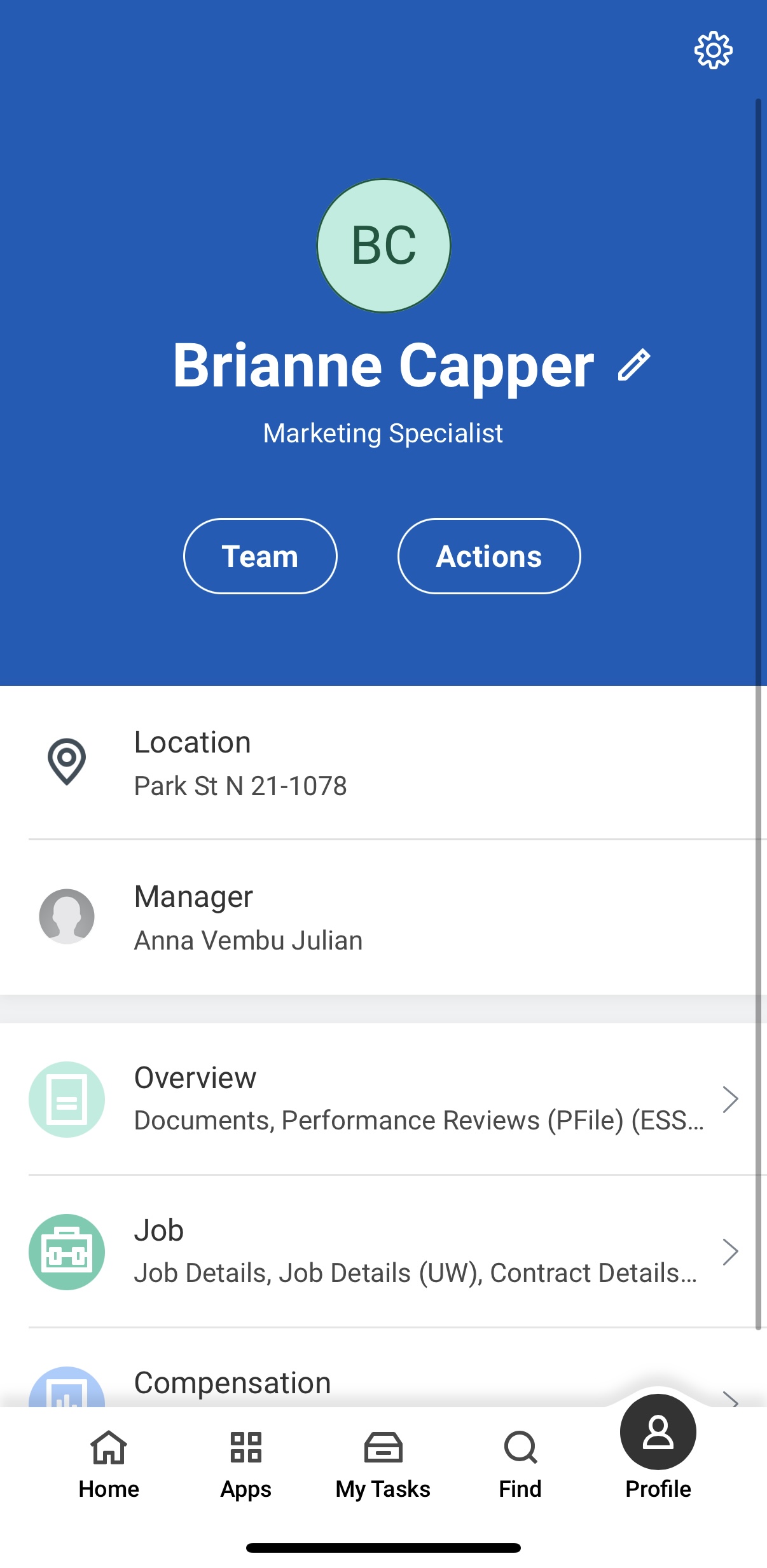 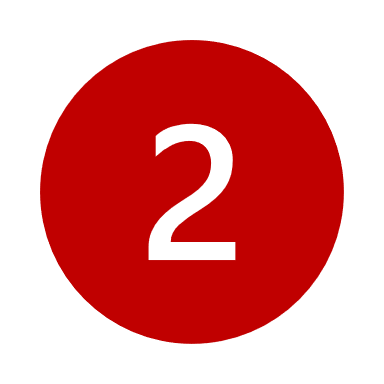 Kov qhov Profile hauv qab ces kaum sab xis.

Kov tus pencil icon (xaum) puab koj lub npe (your name).
Your Name
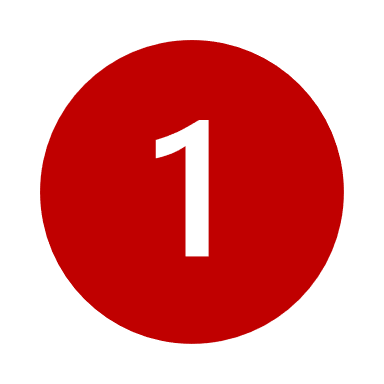 57
[Speaker Notes: If you’d like to update your personal information in the mobile app, you also have the opportunity to do so. Most of the steps are the same, but what you click on might be different.
First, tap the Profile icon in the bottom right corner of the screen.
Then, tap the pencil icon next to your name.


Please remember that if you have a name change due to a marriage or divorce, you should contact your local HR as it may impact your benefits.]
Kho Tus Kheej Cov Ntaub Ntawv (Hauv xovtooj)
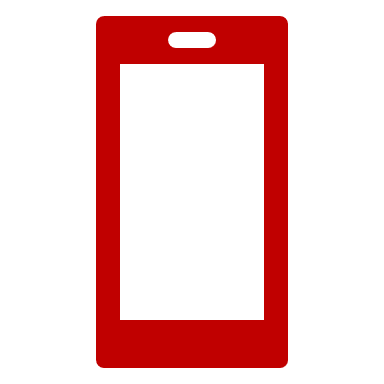 3. Kov qhov Change My Home Contact Information. 
4. Kov tus xaum (pencil icon) kho koj cov ntaub ntawv
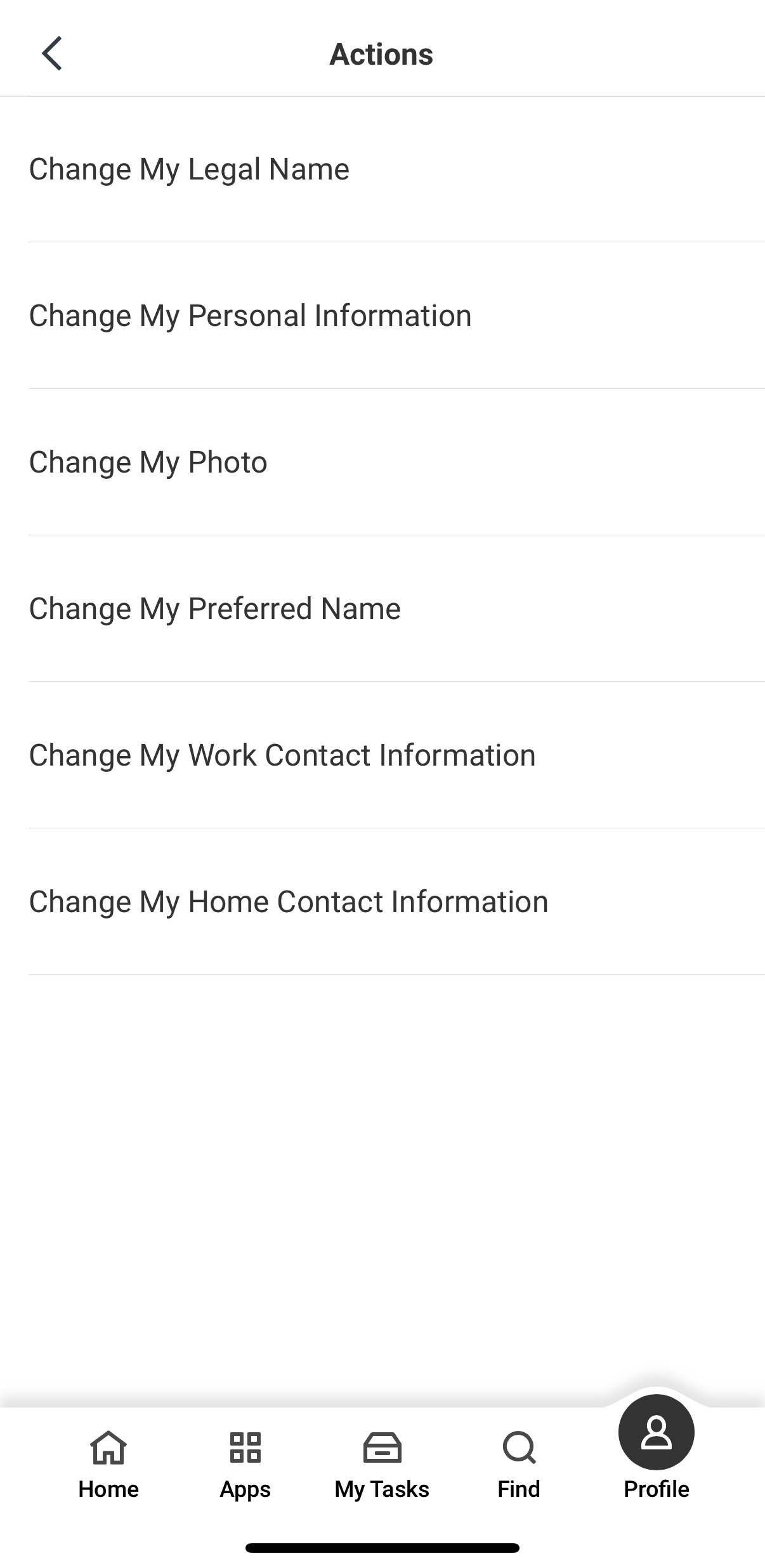 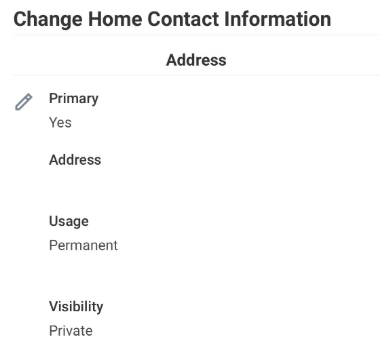 58
[Speaker Notes: To update your personal information from the app, 
3. tap Change My Home Contact Information.
4. You will then see your address, phone number, and personal email. To update any of those, tap the pencil icon.]
Kho Tus Kheej Cov Ntaub Ntawv (Hauv xovtooj)
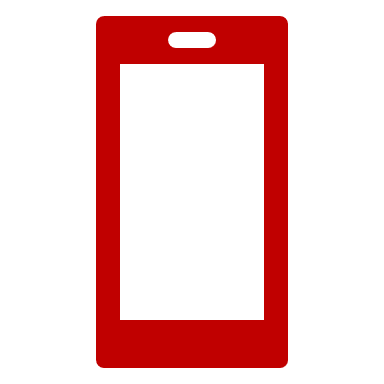 5. Thaum koj kho pauv tas lawm, kov Submit.
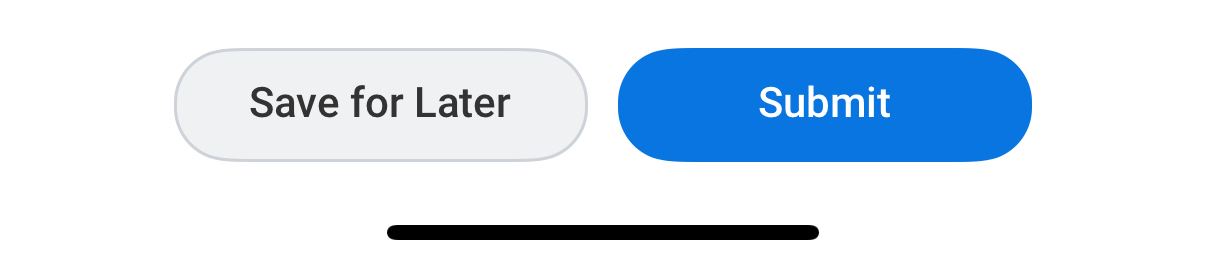 59
[Speaker Notes: 5. Finally, tap Submit once you have made your changes.]
Sim: Saib tus kheej cov ntaub ntawv
Mus rau koj qhov Profile thiab nyem Contact xyuas kom koj  qhov Home Contact Information yog:
Chaw nyob, Lej xovtooj, Email Address
Cov neeg hu tau rau thaum muaj xwm txheej ceev
60
[Speaker Notes: Timing: 10-15 minutes
Now let’s take some time to practice getting to those places that we just looked at. The tasks we have on the screen are just to help you review and explore Workday. You do not need to make any updates or changes to your information, but we want to give you an opportunity to get into Workday and review.

Go to your Profile and click Contact to make sure your Home Contact Information is correct:
Address, Phone Number, Email Address
Emergency Contacts]
Cov Kev Pab thiab Kauj Ruam Tom Ntej
61
[Speaker Notes: Before we end our session, I want to share a couple of resources to help you continue your learning, and some next steps.]
Kaw Tawm (Log off)
Ua ntej koj mus, thov restart your computer.
Nyem lub caij (time) hauv qab ces kaum sab xis.
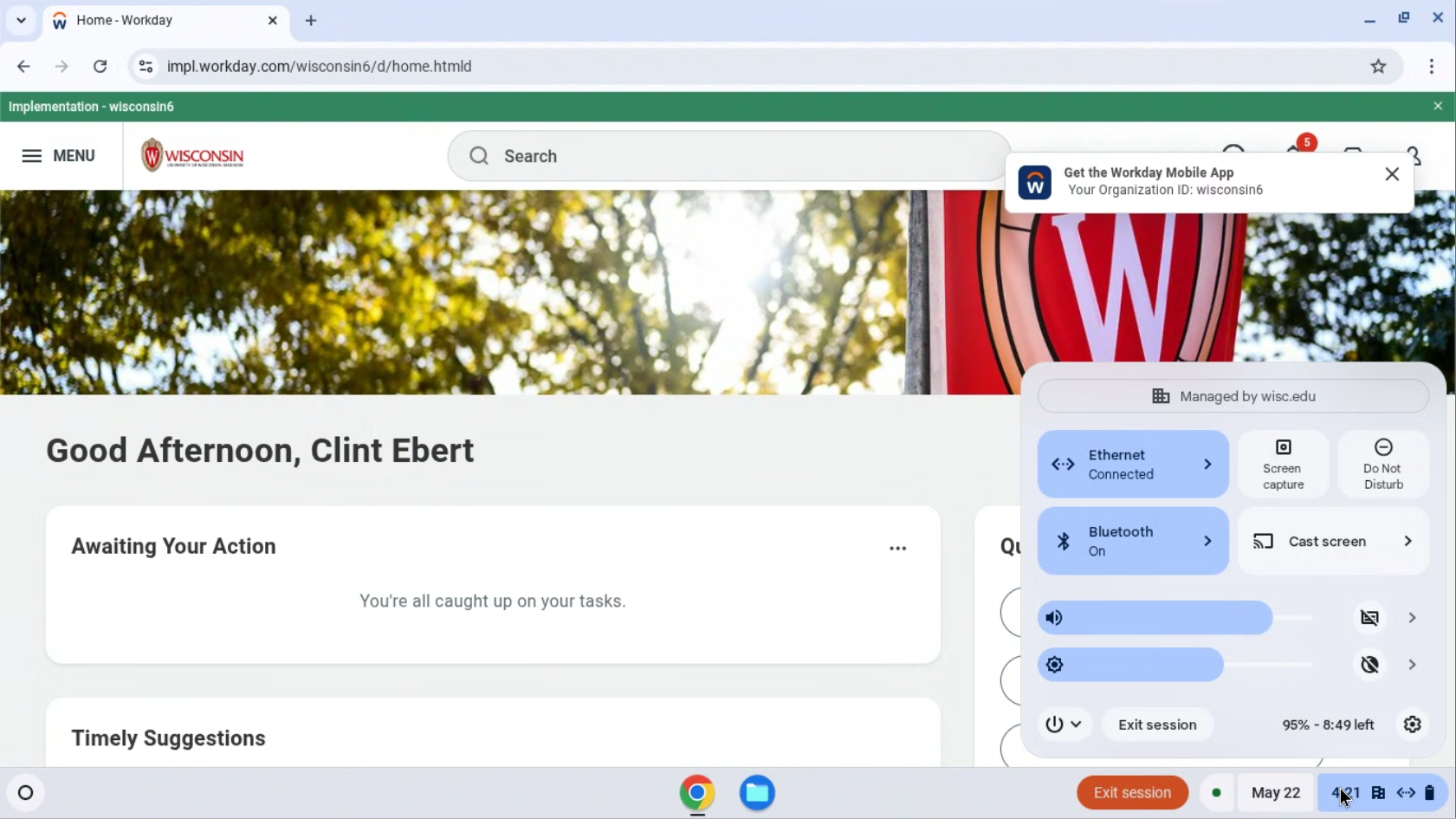 62
[Speaker Notes: Before you leave, please log off your computer. Click on the time at the bottom right corner of your screen.]
Kaw Tawm (Log off)
2. Nyem qhov power icon.
3. Xaiv Restart.
Sab ntawd yuav hloov dawb ces mam tua kaw thiab taws dua.
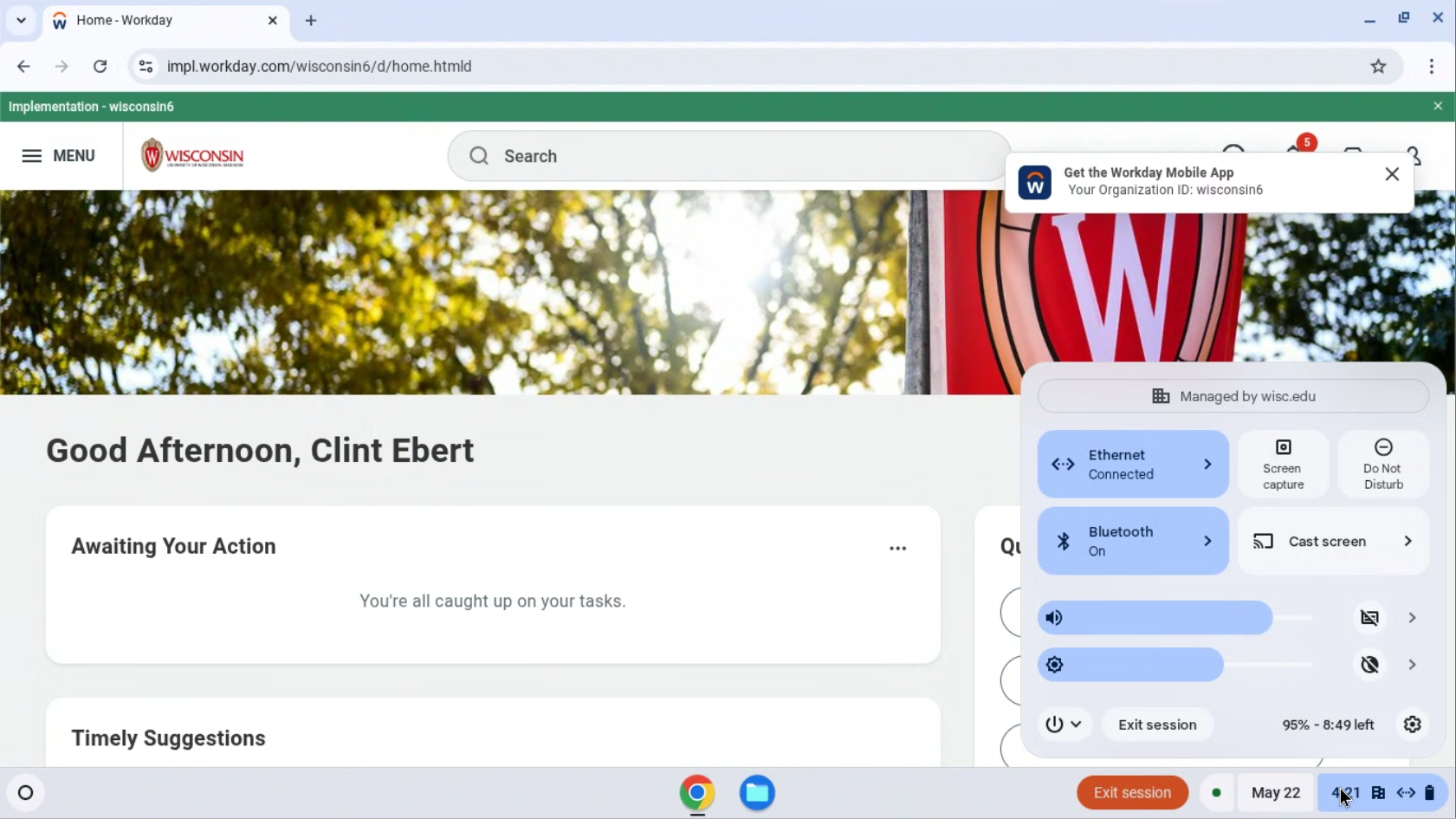 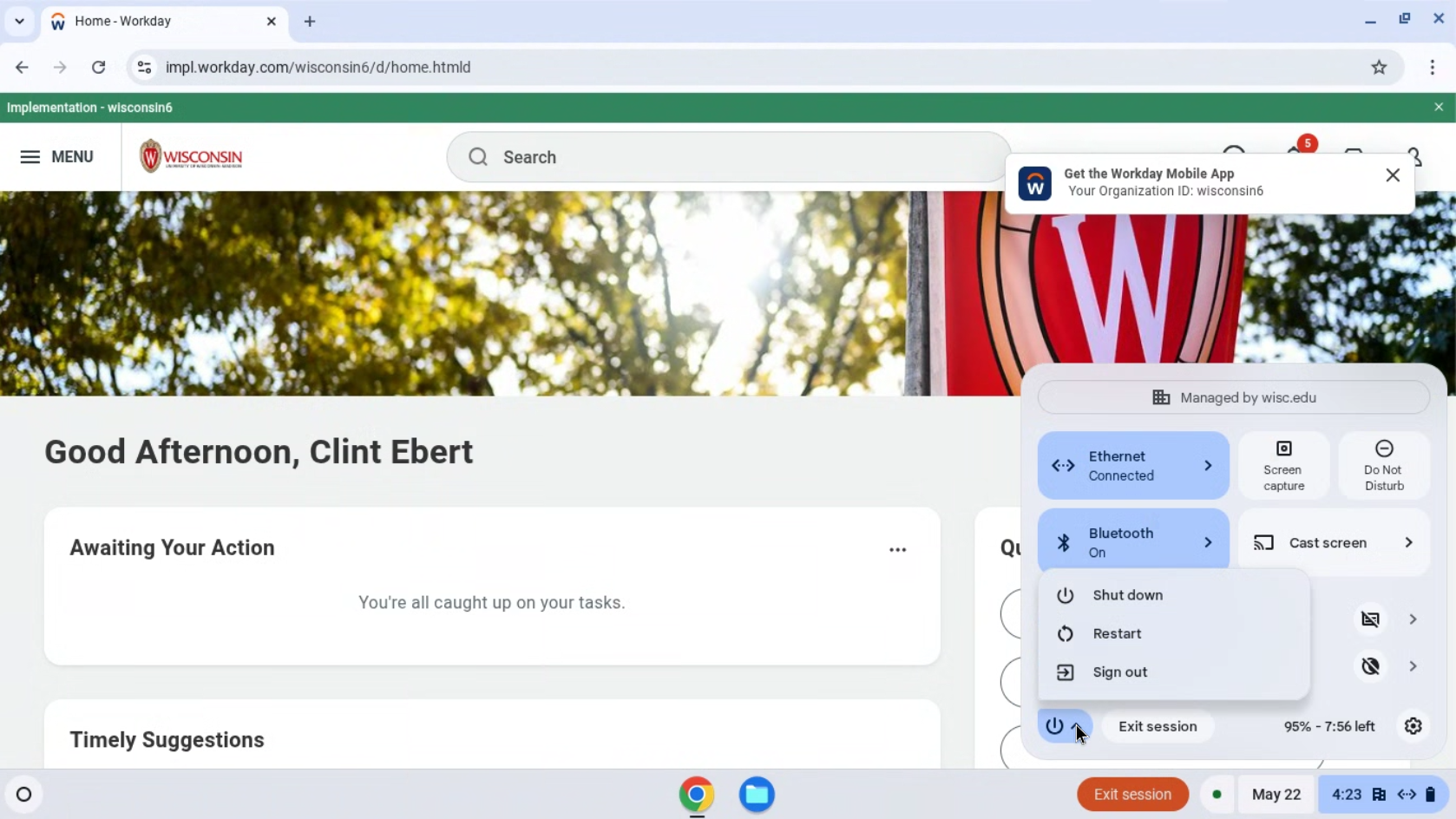 63
[Speaker Notes: Click on the power icon. Select restart. The screen will turn white and then turn off. You are now logged out of the computer and the device is ready for the next person to use it.]
HR Guides (Cov Kev Qhia) rau Cov Neeg Ua Num
hr.wisc.edu/hr-guides/#for-employees
Ntawv qhia
Cov lus teb txog cov lus nug tas li
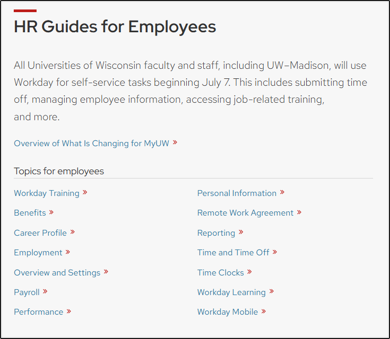 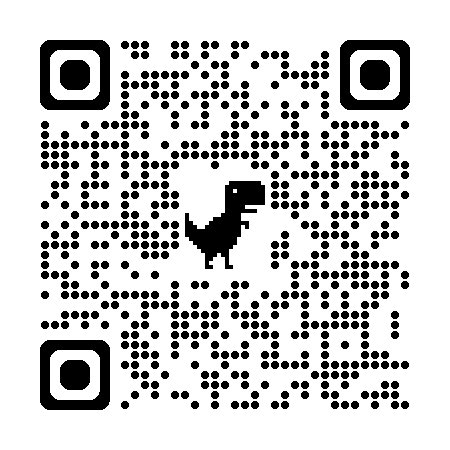 [Speaker Notes: A great place for you to go for help is the HR Guides for Employees. Whether you’re looking for guidance, training, or answers to common questions, this directory can help you navigate HR functions in Workday.]
Cov Kauj Ruam Tom Ntej
Sau npe rau pem qhov rooj nkag los (yog tsis tau sau)
Nco hnub koj yuav rov los kawm tom ntej (hnub, caij, thiab nyob qhov twg)
Nug koj tus thawjsaib yog koj xav tau kev pab
Sim nkag rau hauv Workday
65
[Speaker Notes: Here are some next steps: ​
Make sure you signed in at the front of the room​
Confirm the date, time, and location of your next session​
Contact your supervisor for help​
Practice logging into Workday]
Ua tsaug!
Nug koj tus thawjsaib yog koj muaj lus nug
66
[Speaker Notes: Thanks for being here today! If you have any questions or need support, contact your supervisor.]